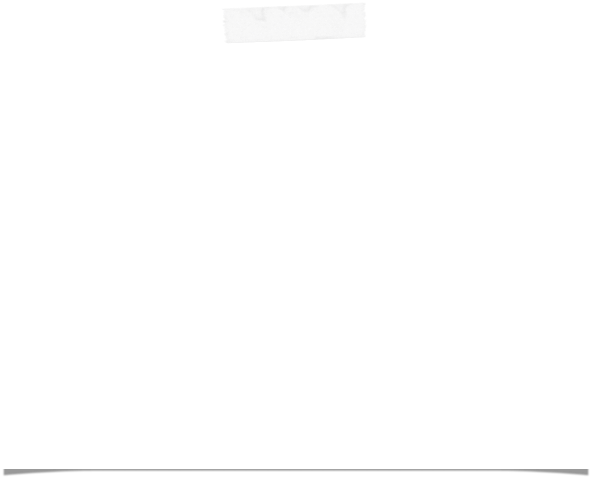 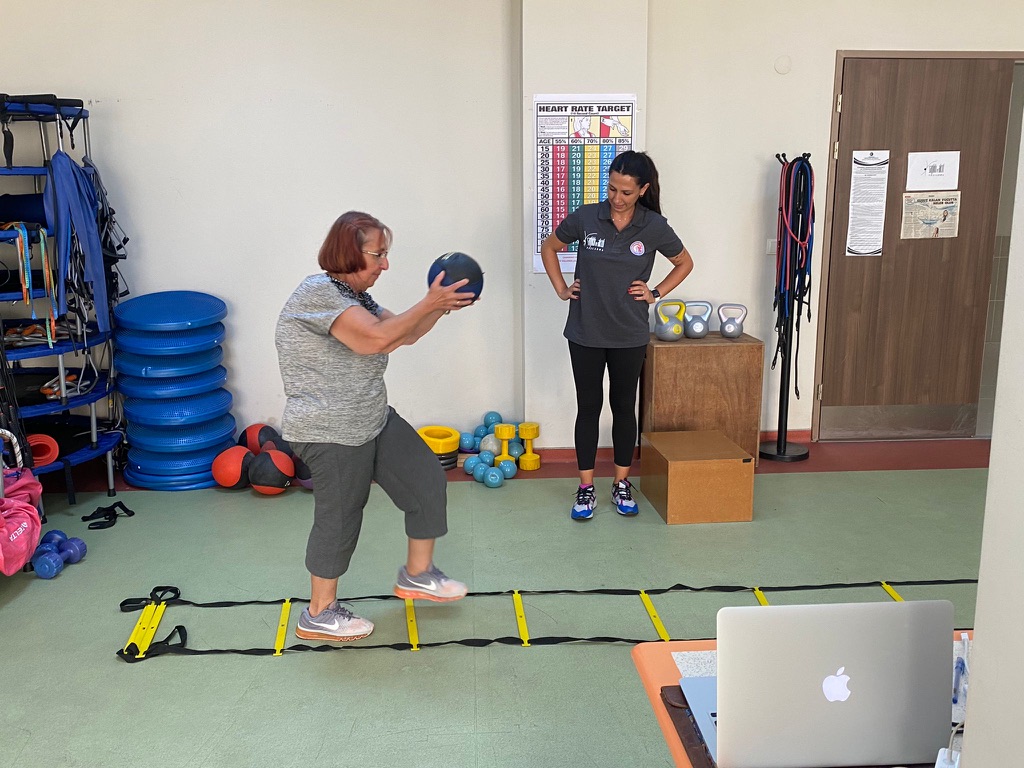 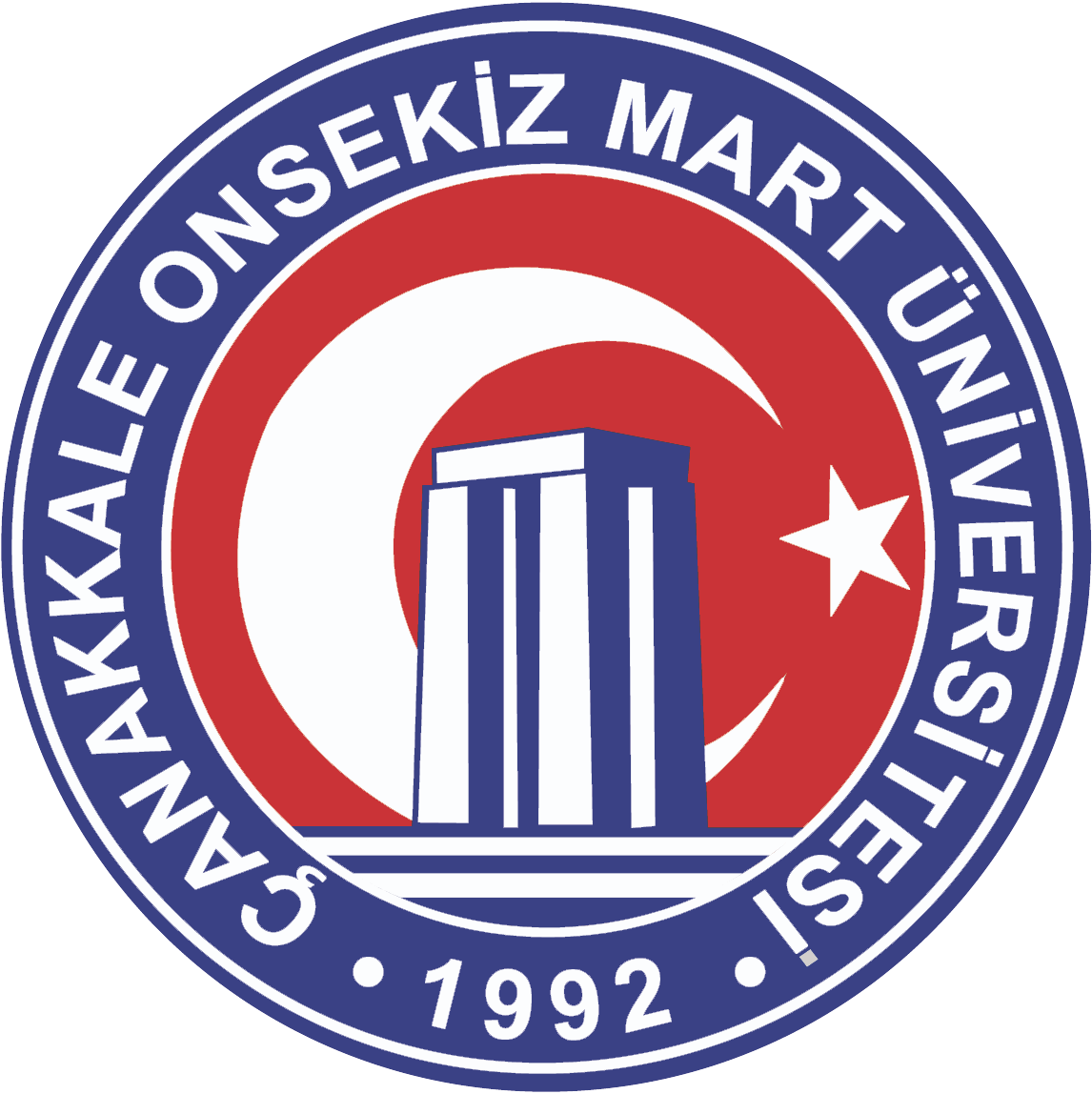 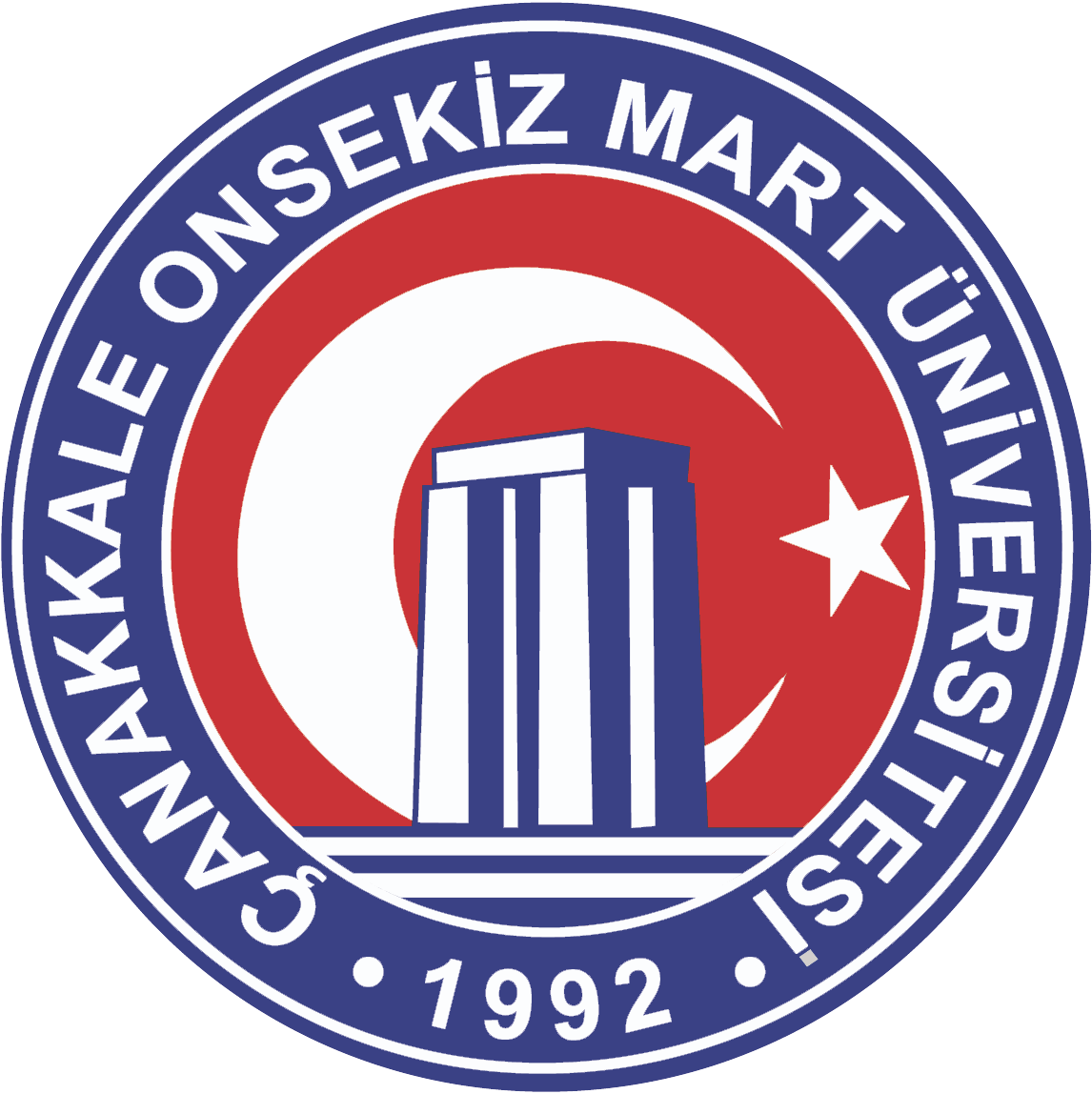 Çanakkale Onsekiz Mart Üniversitesi 
Sağlık ve Aktif Yaşlanma Çalışmaları Uygulama ve Araştırma Merkezi
Doç.Dr.Gülşah ŞAHİN
https://www.comu.edu.tr
https://sporbf.comu.edu.tr/
https://cayacam.comu.edu.tr
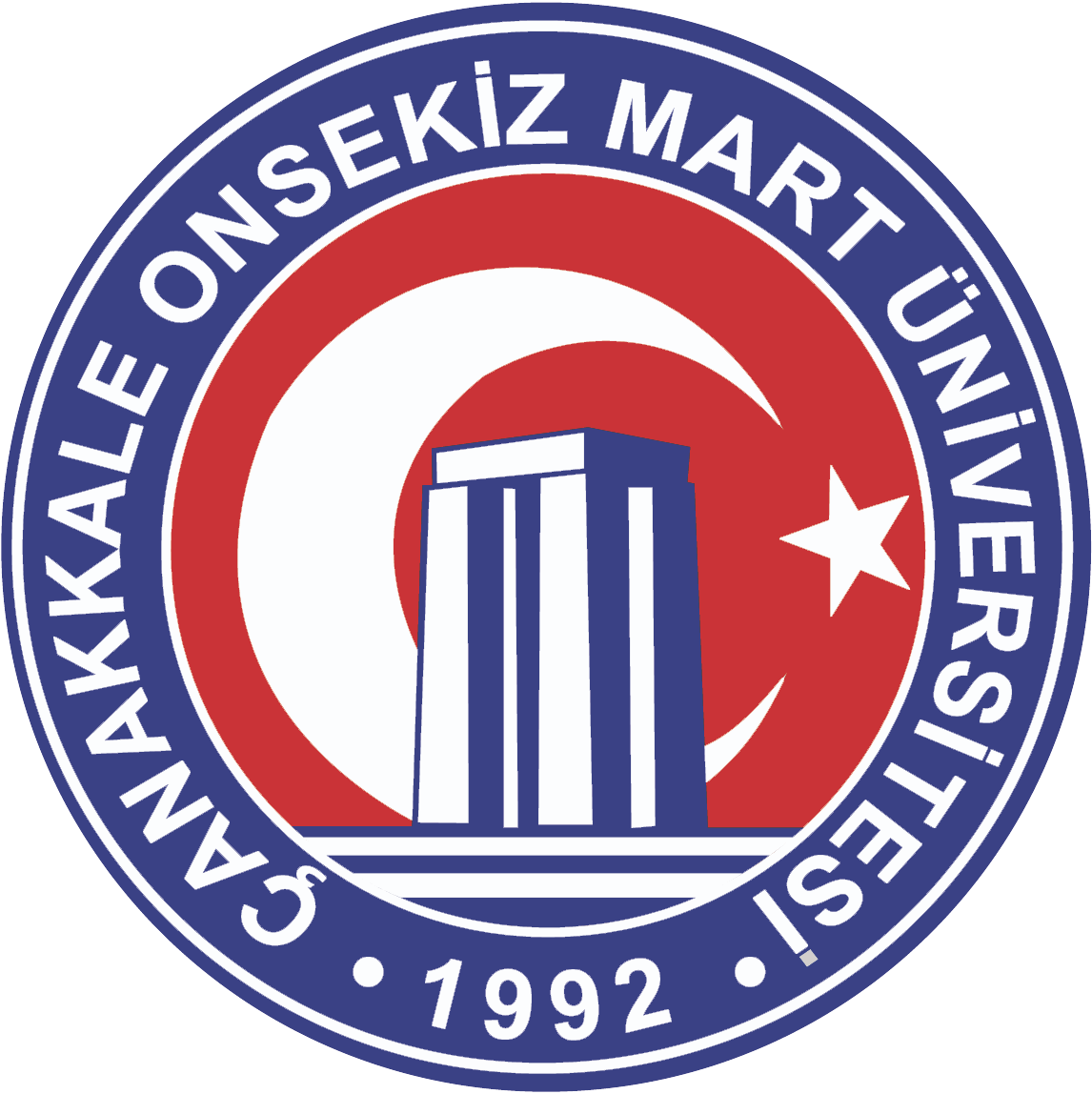 Amaçlarımız
Sağlıklı ve aktif yaşlanma ile ilgili alanlarda, egzersiz ve fiziksel aktivitenin etkileri konusunda eğitim programları veya seminerler düzenlemek.
Sağlıklı ve aktif yaşlanmayı destekleyici özgün araştırmalarda bulunmak, özendirmek, isteyenlere öncülük etmek ve destek sağlamak.
Egzersiz ve fiziksel aktivite programlarının geliştirilmesini, öneminin anlaşılmasını ve yaygınlaştırılmasını sağlamak amacıyla uygulamalı eğitimler ve egzersiz programları düzenlemek.
Sağlıklı ve aktif yaşlanmanın fiziksel ve psikolojik sağlık açısından önce Üniversitemizde, İlimizde ve ülkemizde yaygınlaşmasına öncülük etmek.
Aktif yaşlanma ile ilgili alanlarda akademik ve bilimsel kaynaklara dayalı olarak çalışmalar yapmak ve yaptırmak.
Ülkemizde aktif yaşlanmada egzersiz, spor ve fiziksel aktivitenin önemi ile ilgili olumlu bir tutumun yerleşmesini sağlamak için ulusal ve uluslararası düzeyde panel, çalıştay, konferans, seminer ve sempozyum gibi bilimsel etkinliklerde bulunmak.
Yaşlılık dönemindeki yaşam kalitesinin arttırılması amacıyla, kaliteli ve aktif yaşlanma amaçlı faaliyet gösteren tüm ulusal ve uluslararası kurum ve kuruluşlarla işbirliği ve koordinasyon görevini yürütmektir.
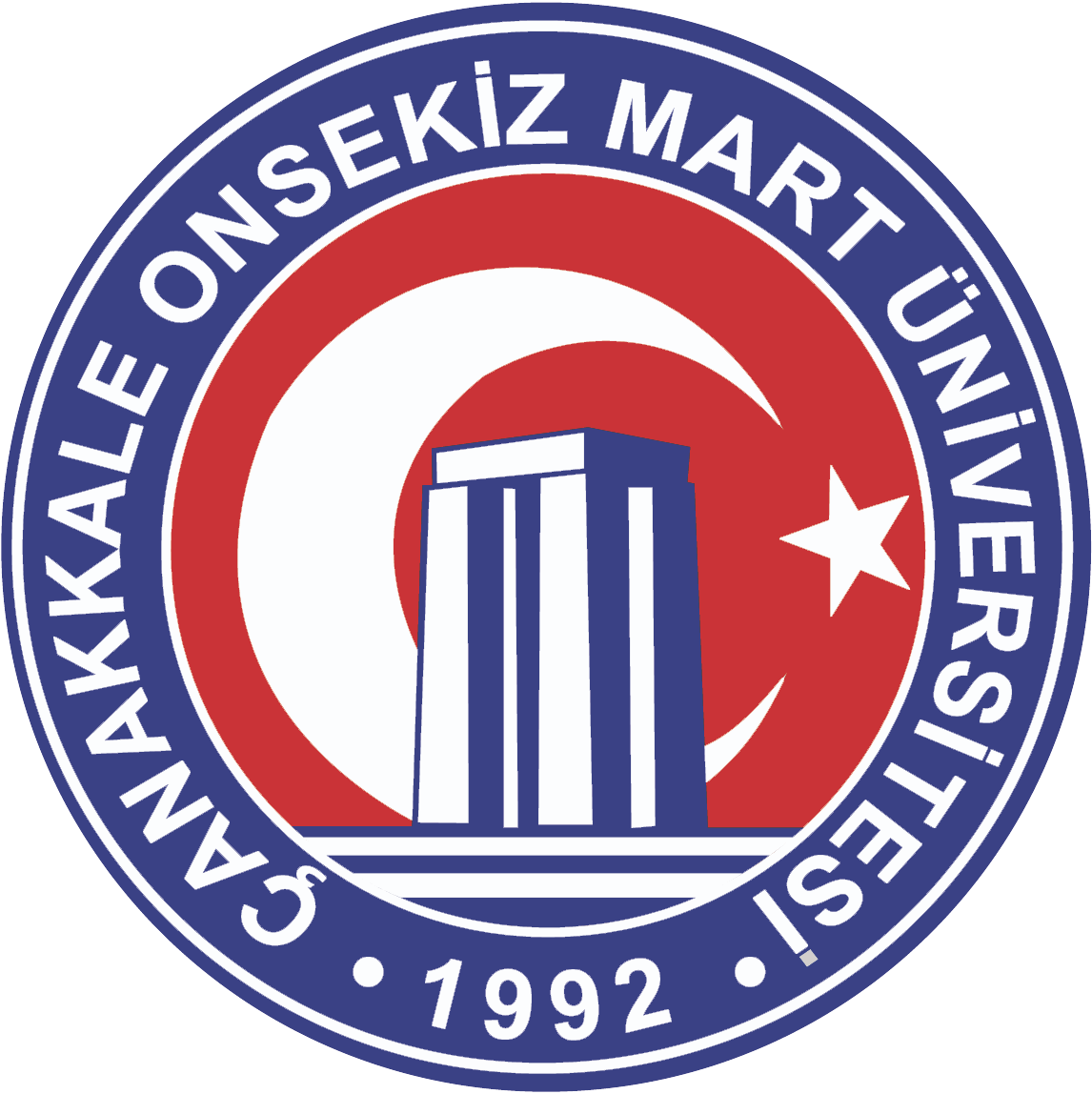 Merkezin Misyonu
Sağlıklı ve Aktif Yaşlanma çalışmaları Uygulama ve Araştırma Merkezinin misyonu, yaşlılık sürecini fiziksel aktivite ve egzersiz yolu ile desteklemek, yaşlı nüfusu için spor ve egzersiz politikaların geliştirilmesine gönüllü çalışmalarımız ve bilimsel araştırmalarımızla örnek olmak ve öncülük etmek ve yenilikçi çalışmalarla alana katkıda bulunmaktır.
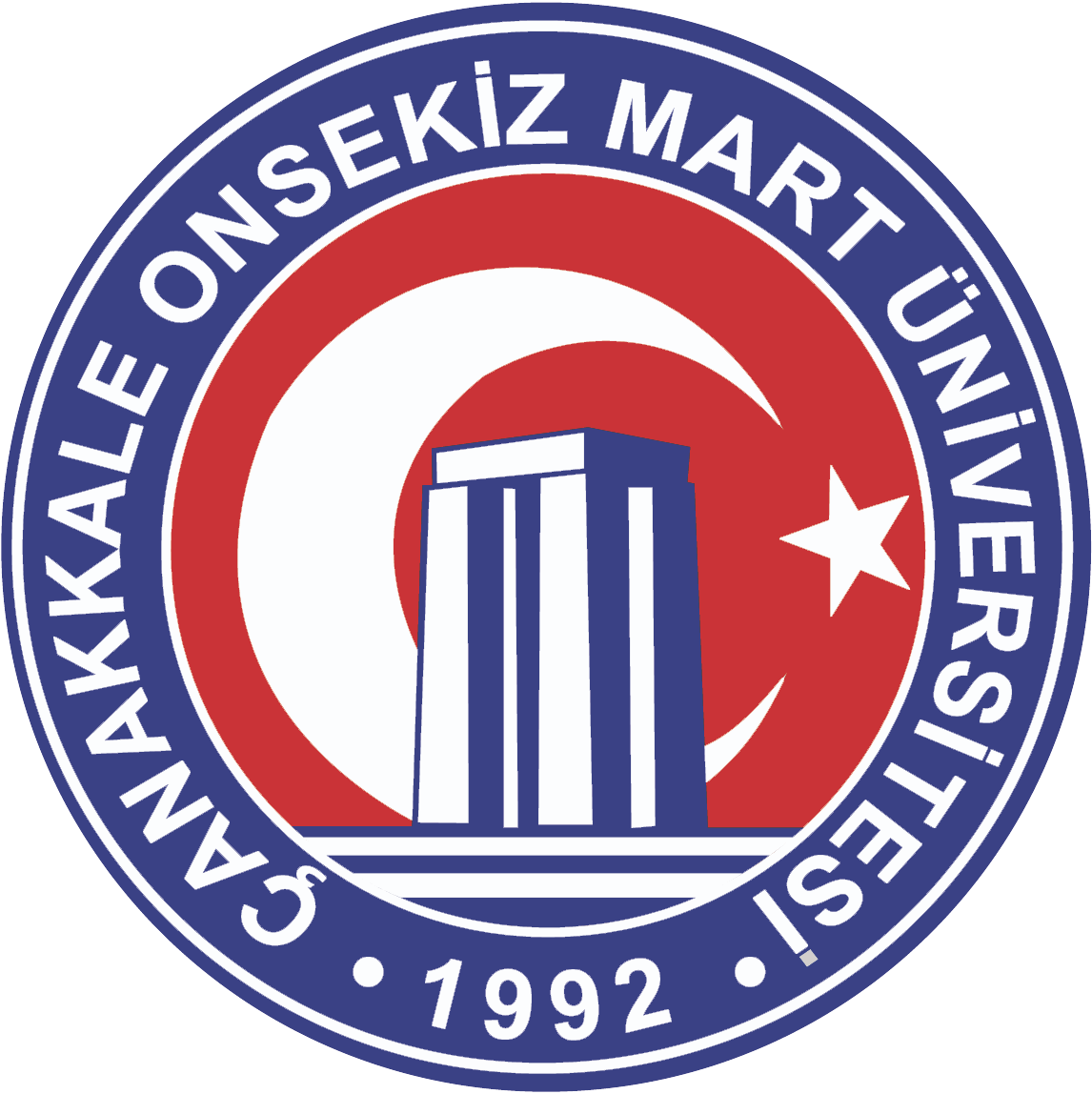 Merkezin Vizyonu
Sağlıklı ve Aktif Yaşlanma Çalışmaları Uygulama ve Araştırma Merkezinin vizyonu, amaçladığı tüm çalışmaları gayret ve titizlikle yürüterek, stratejik hedeflerin ulaşan öncü, yenilikçi ve örnek olacak bir Merkez olmaktır.
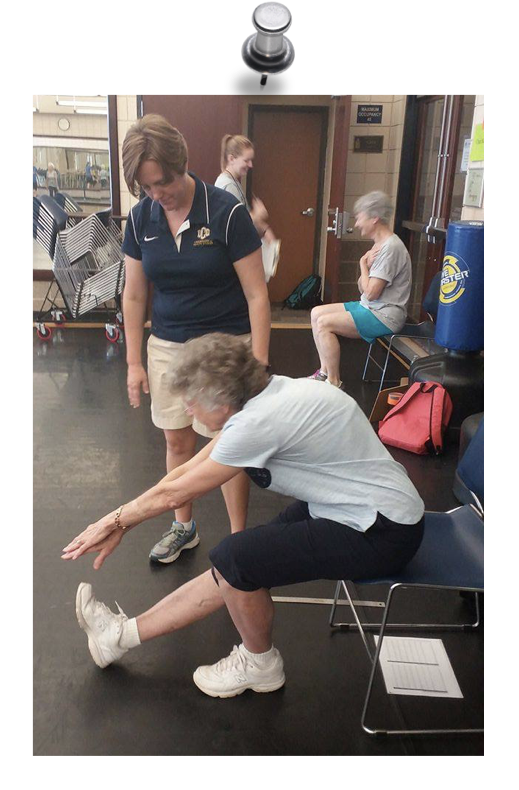 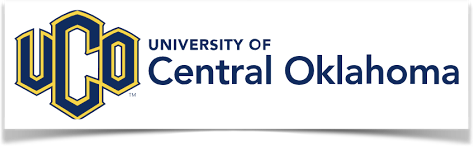 Üniversitemizde Yaşlanma ve egzersiz çalışmaları 2016 model alma projesi
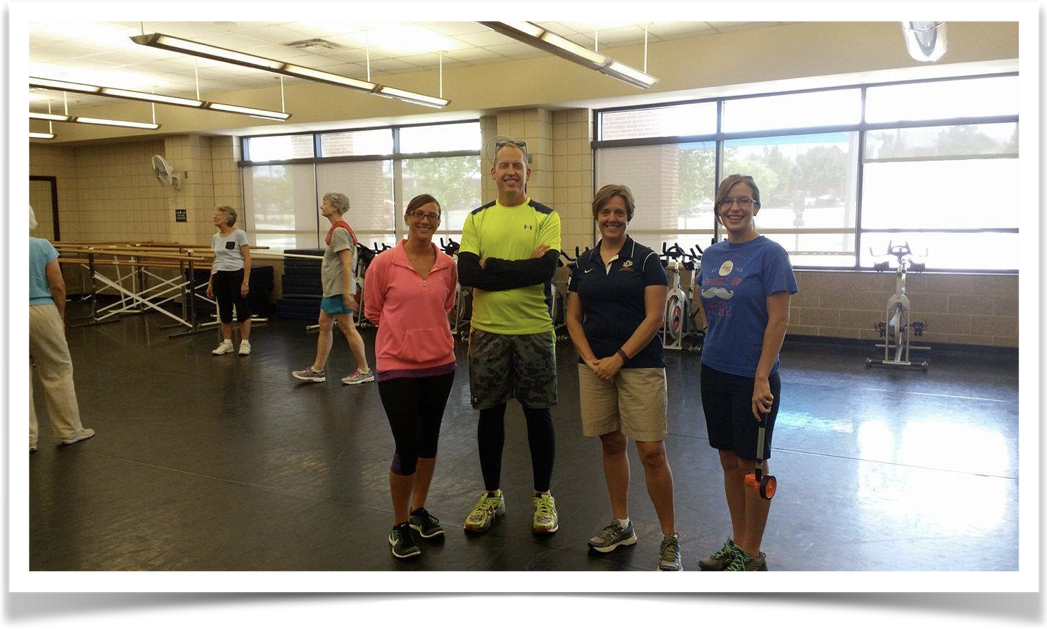 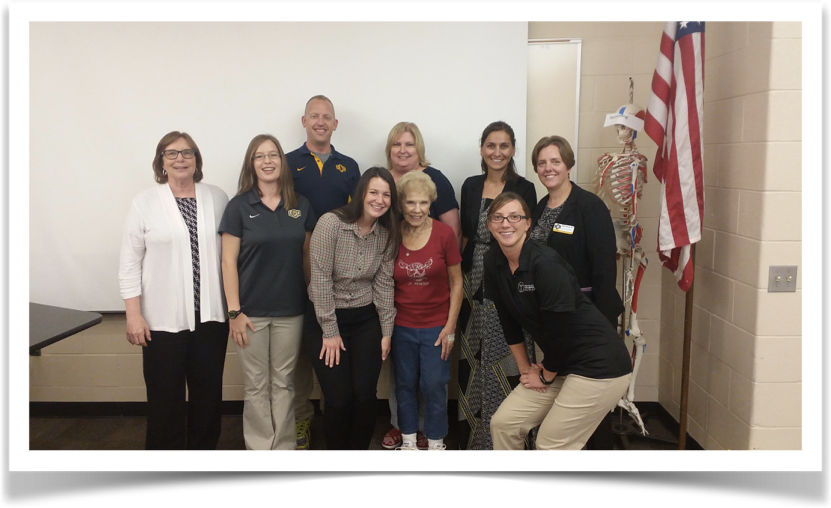 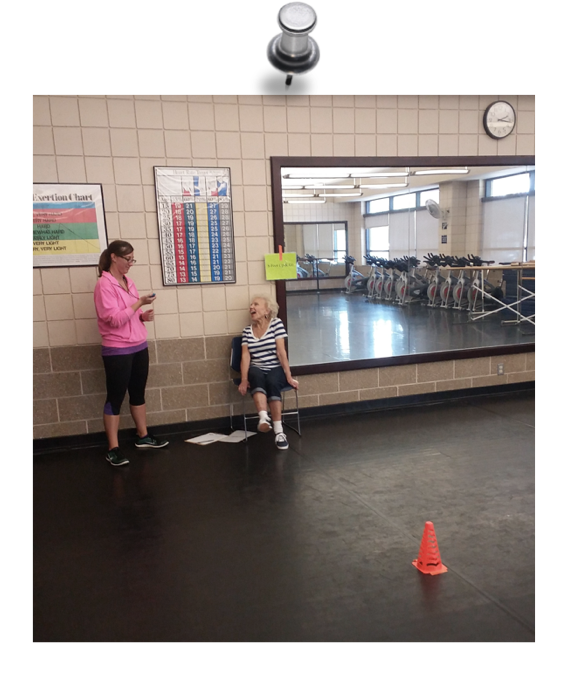 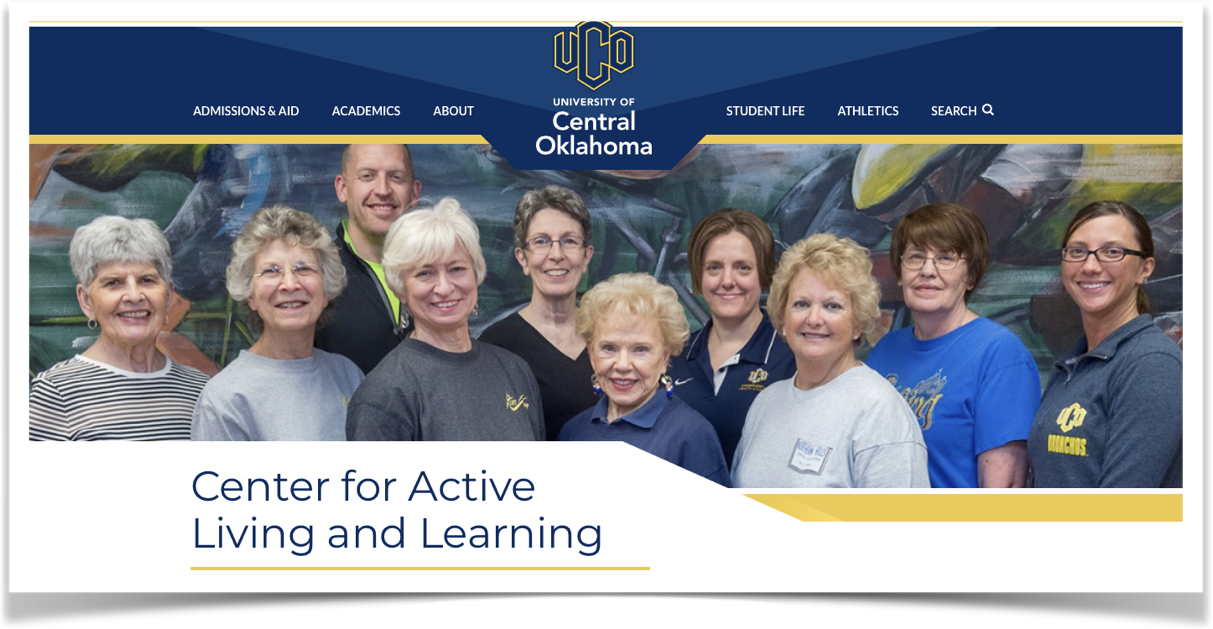 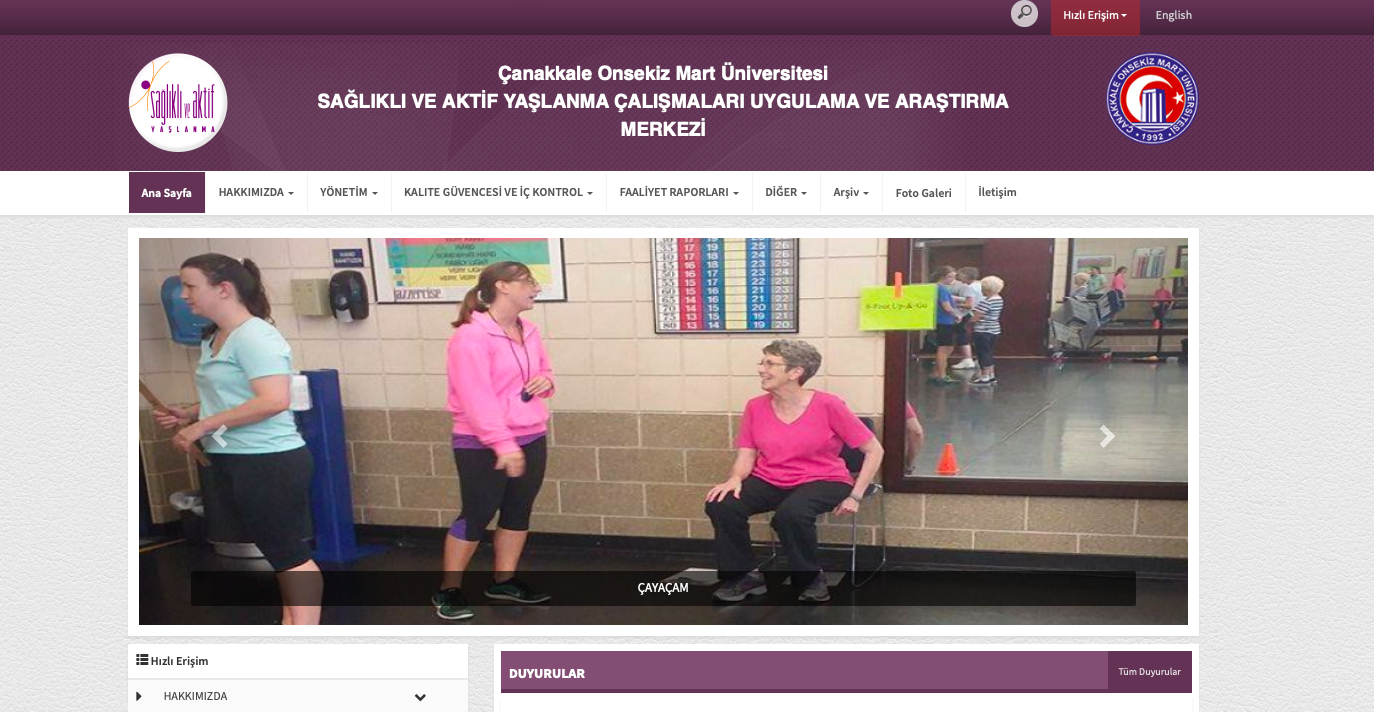 2018 yılında çalışmalar başladı
2019 başvuru çalışmaları yapıldı
Mayıs-2020 resmi olarak kuruldu
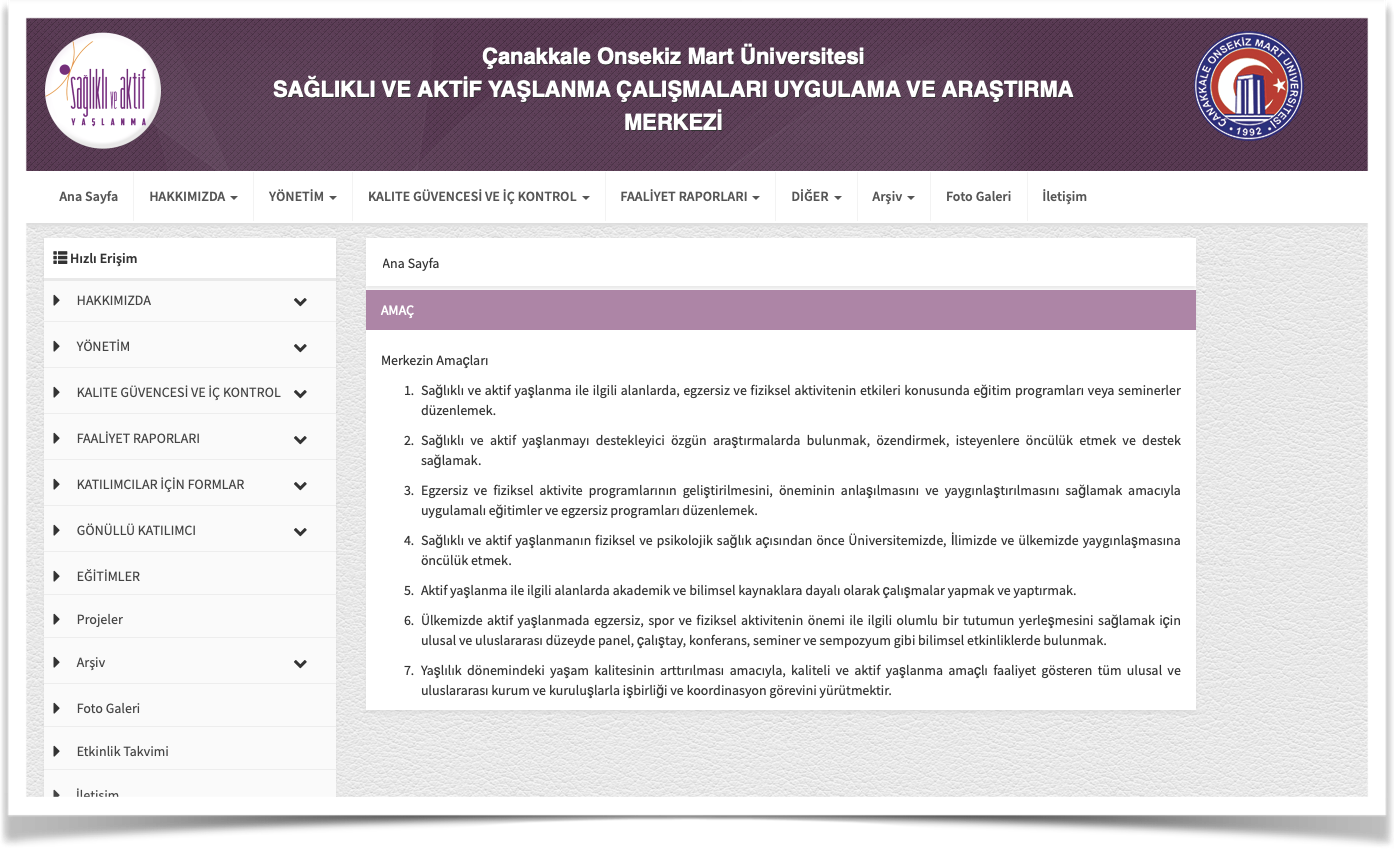 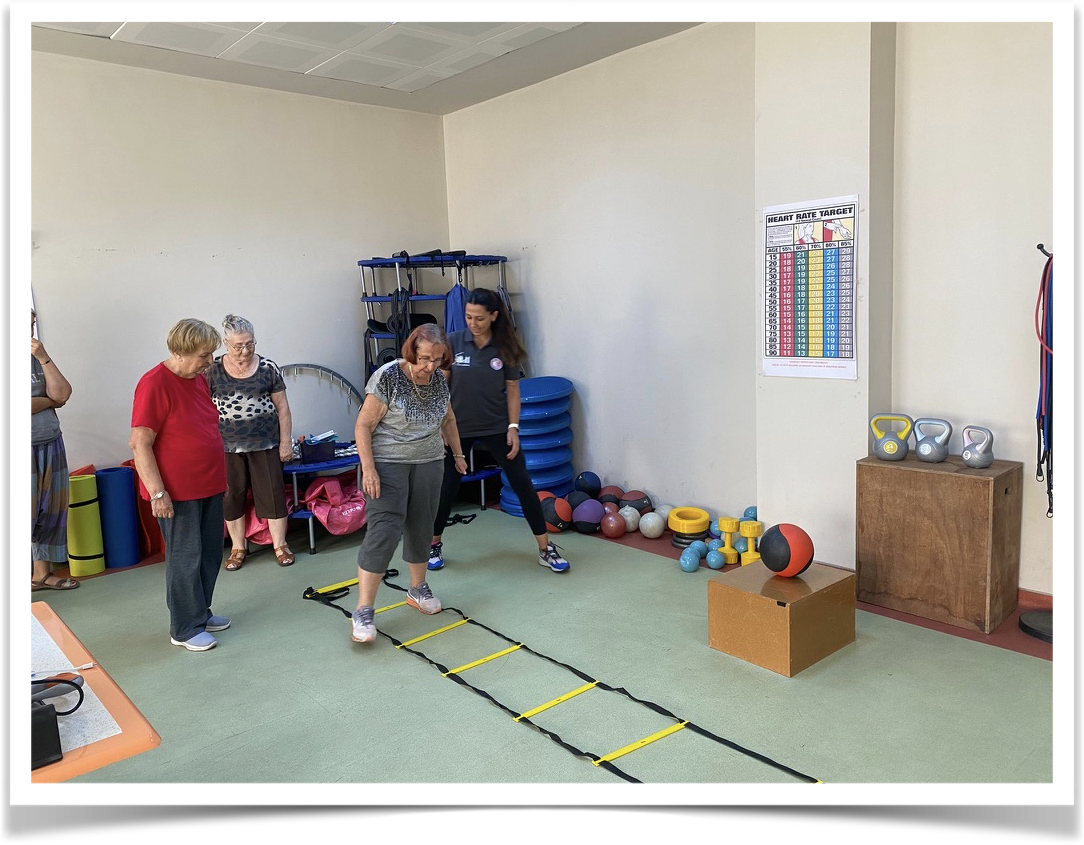 Gönüllü eğitmenler ile desteklenen bir merkez
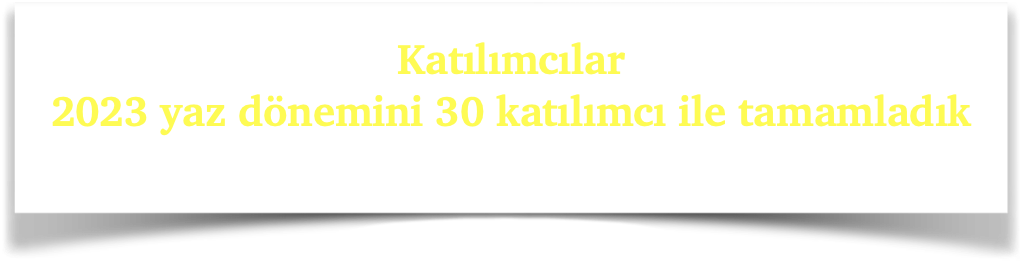 Merkez İşleyiş
(Katılımcılar açısından)
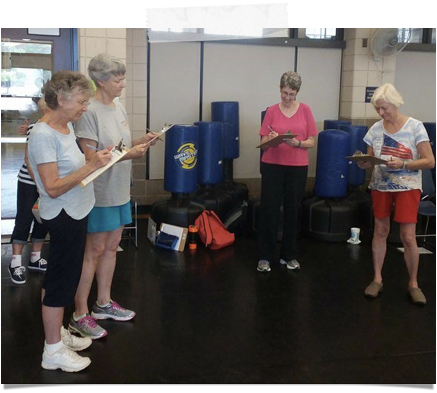 1. Adım: Bilgilendirme ve Onam
2. Adım: Hekim Değerlendirme ve Onay
4. Adım: Fiziksel uygunluk testleri ve katılımcı isteklerinin belirlenmesi
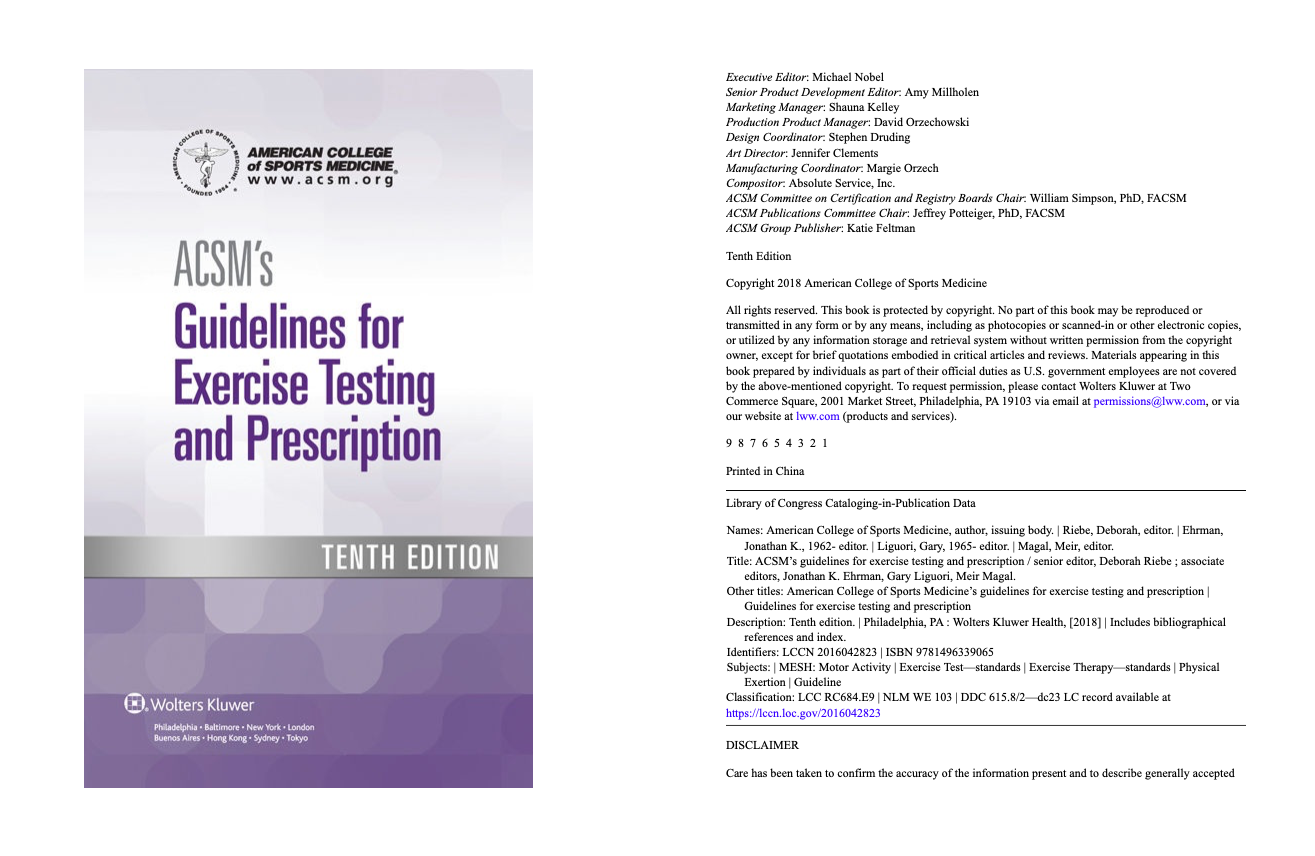 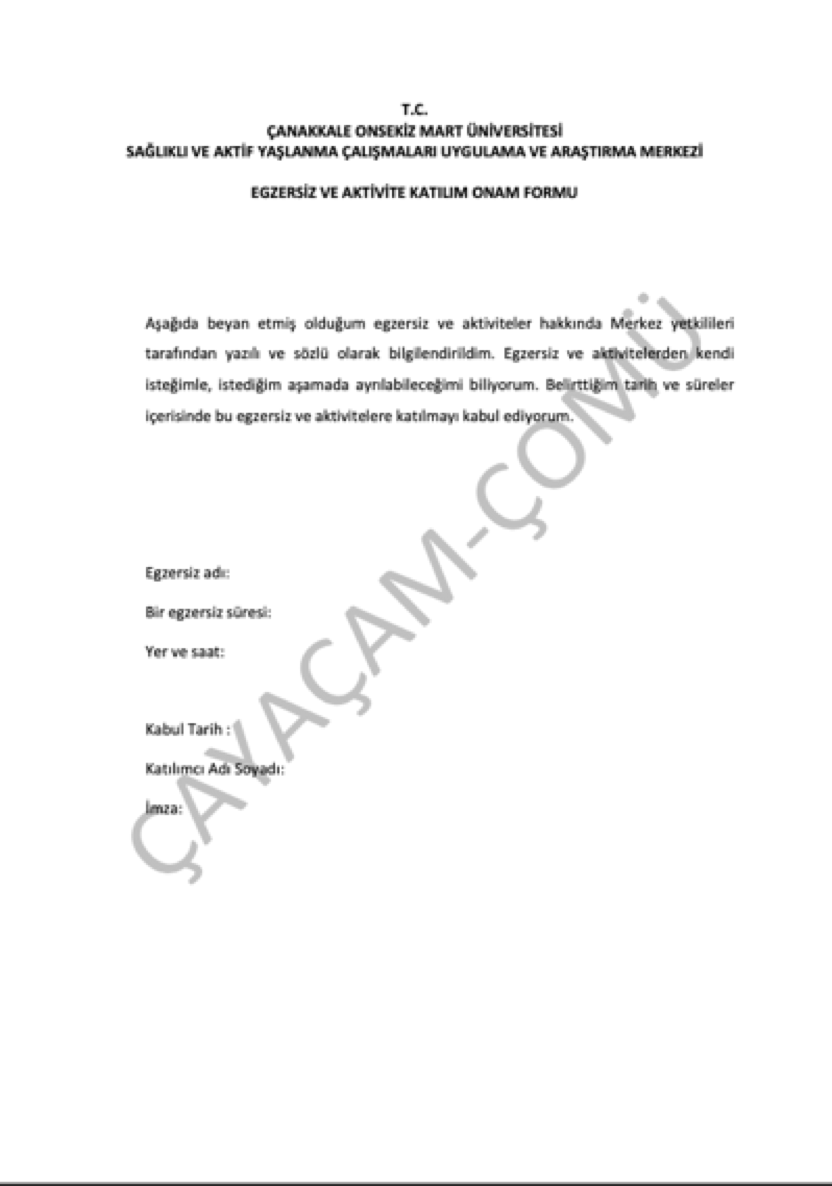 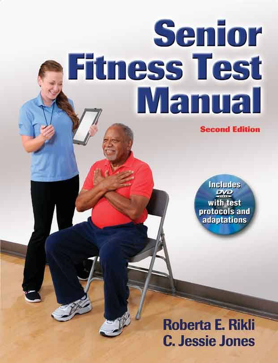 6. Adım : Egzersiz türünü belirleme
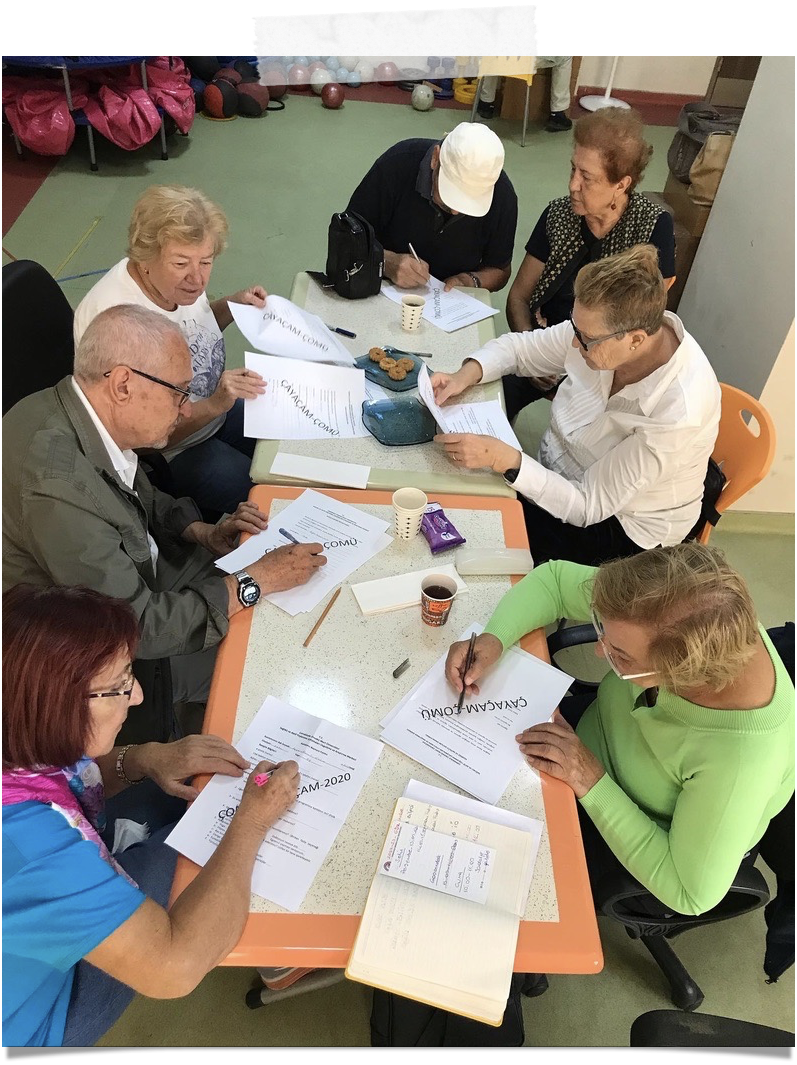 Yürüme
Direnç 
Denge 
Çeviklik
Dans (sandalye dans)
Pilates (sandalye pilates)
Yoga (Sandalye yoga)
Sandalye fitness
Tai Chi
7. Adım: Sınıfını Belirleme
5 farklı sınıf mevcut
(Gün ve saat)
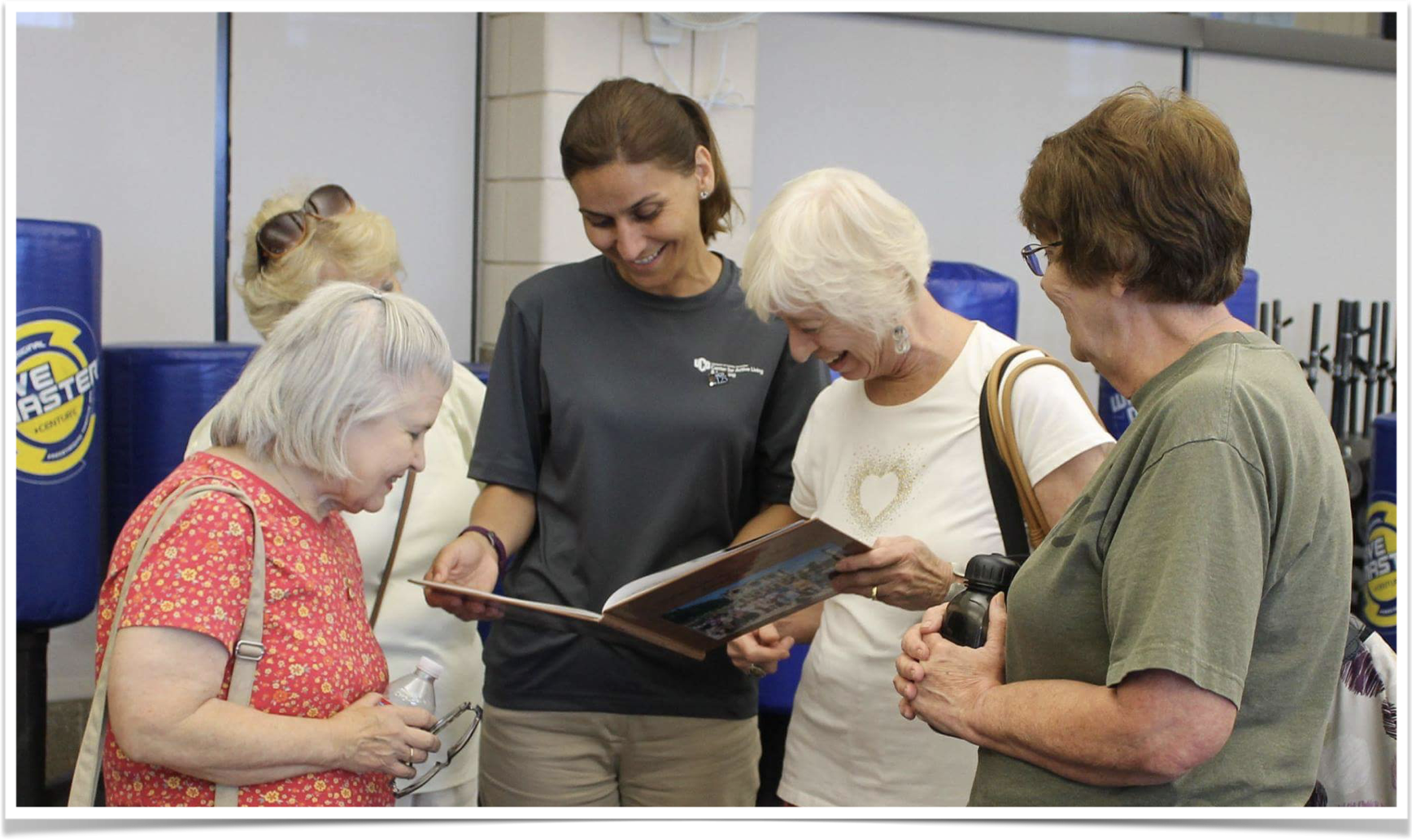 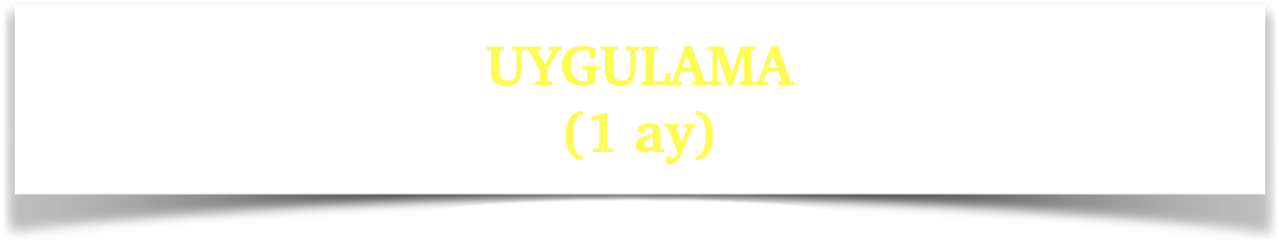 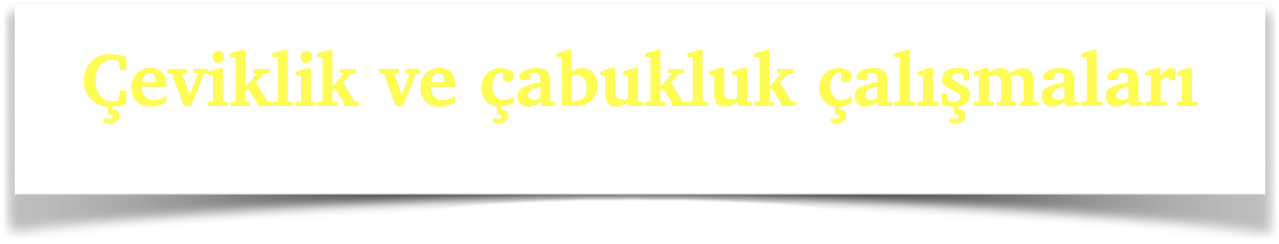 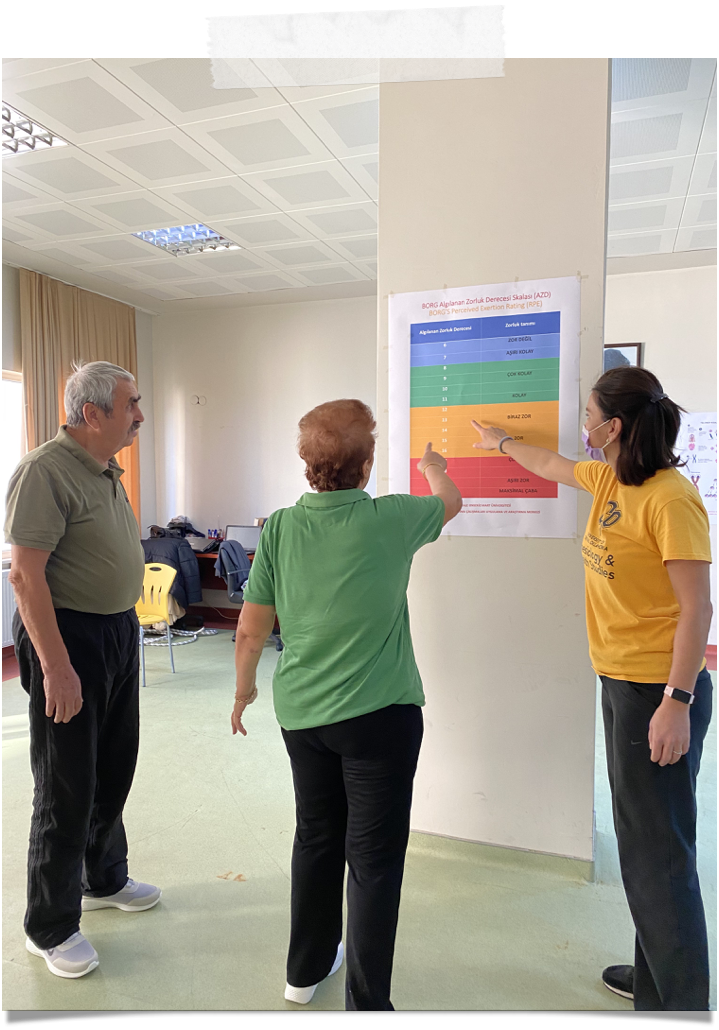 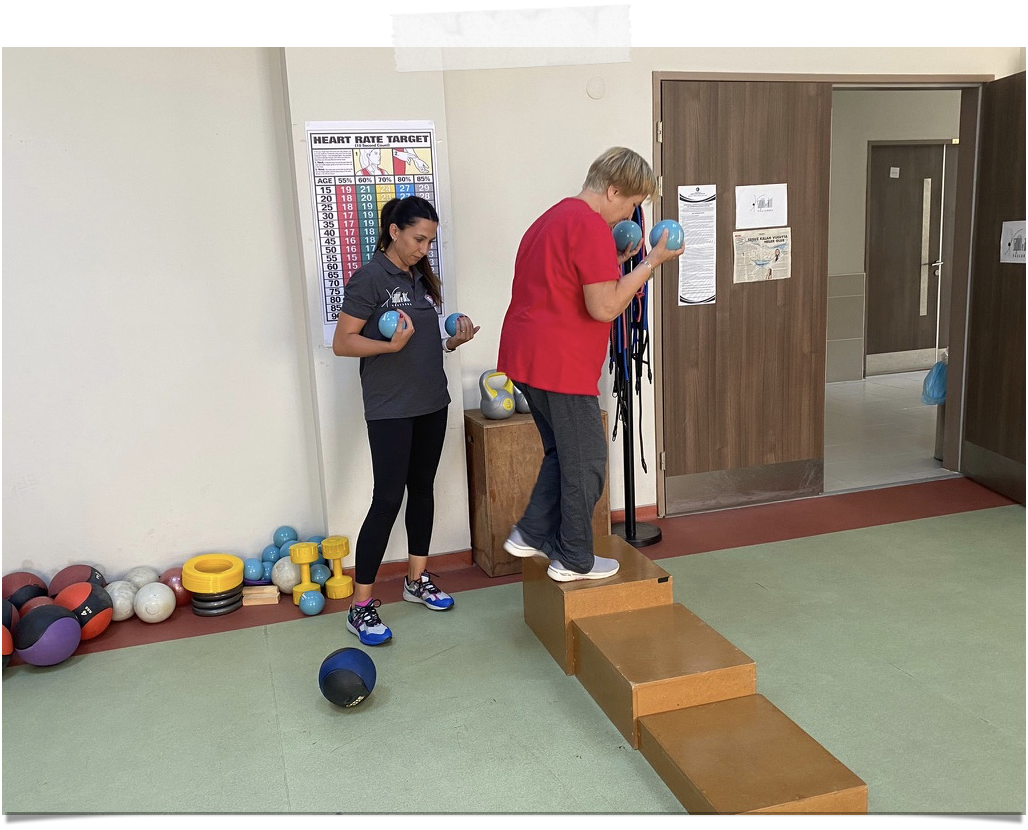 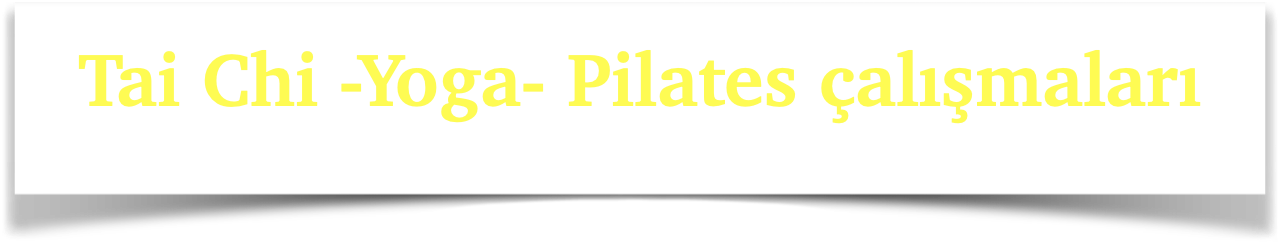 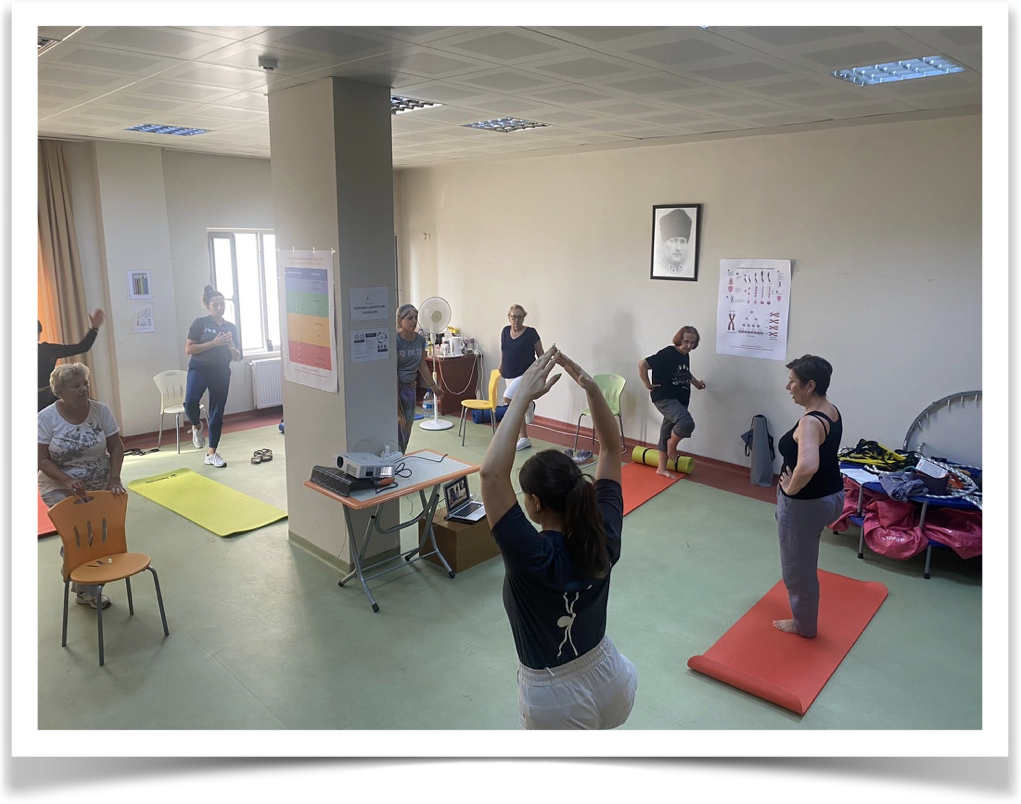 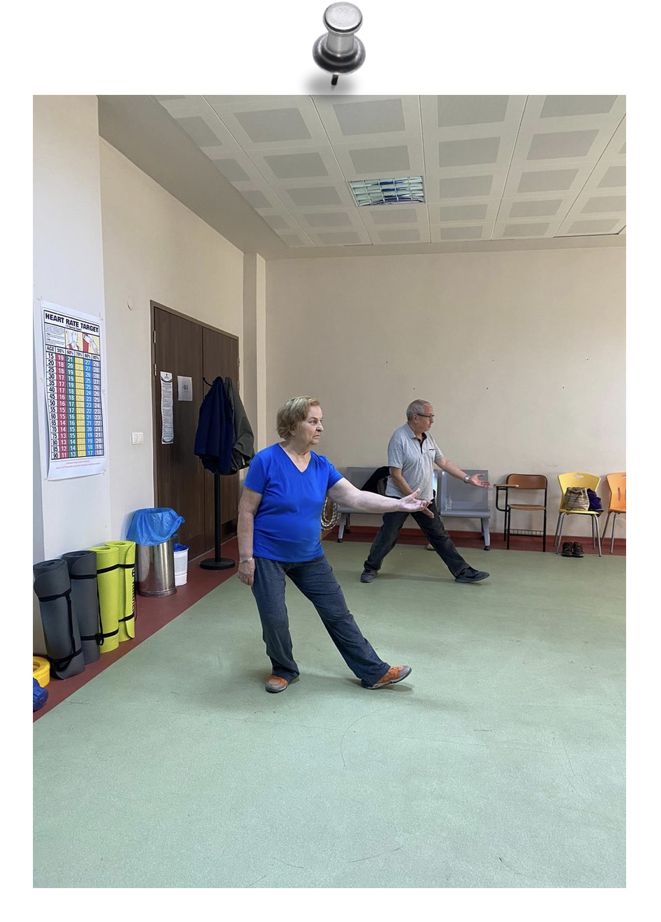 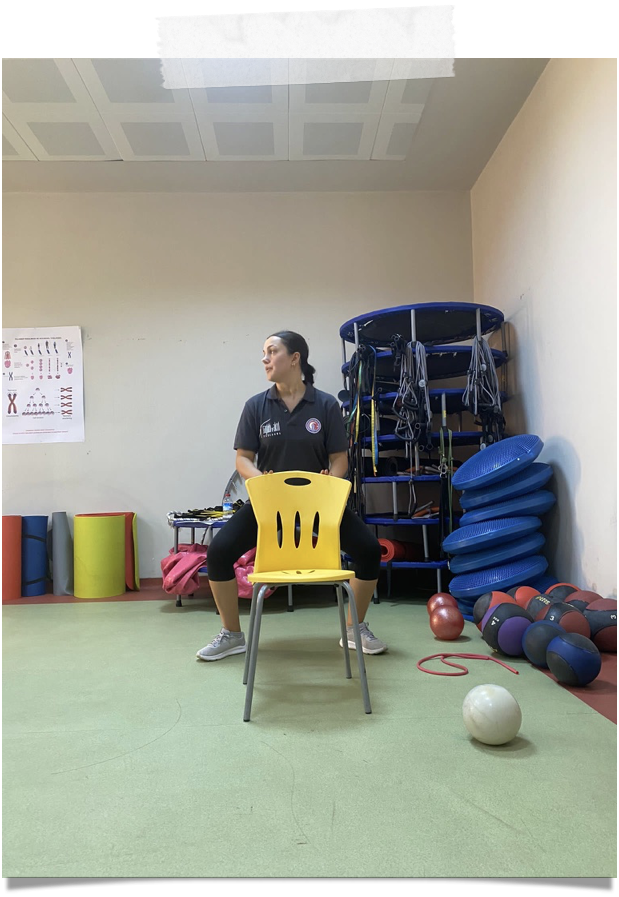 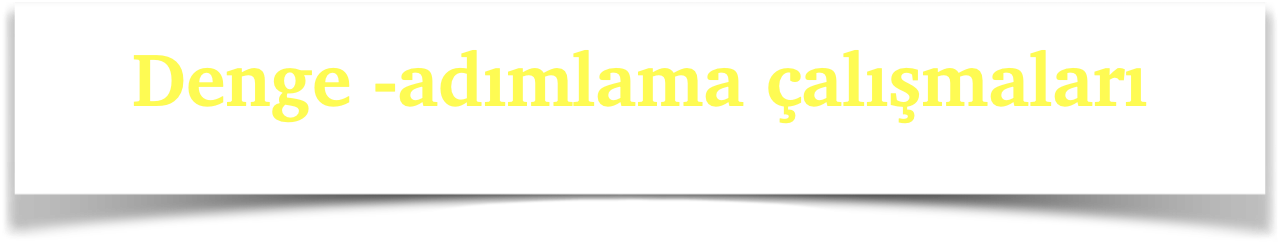 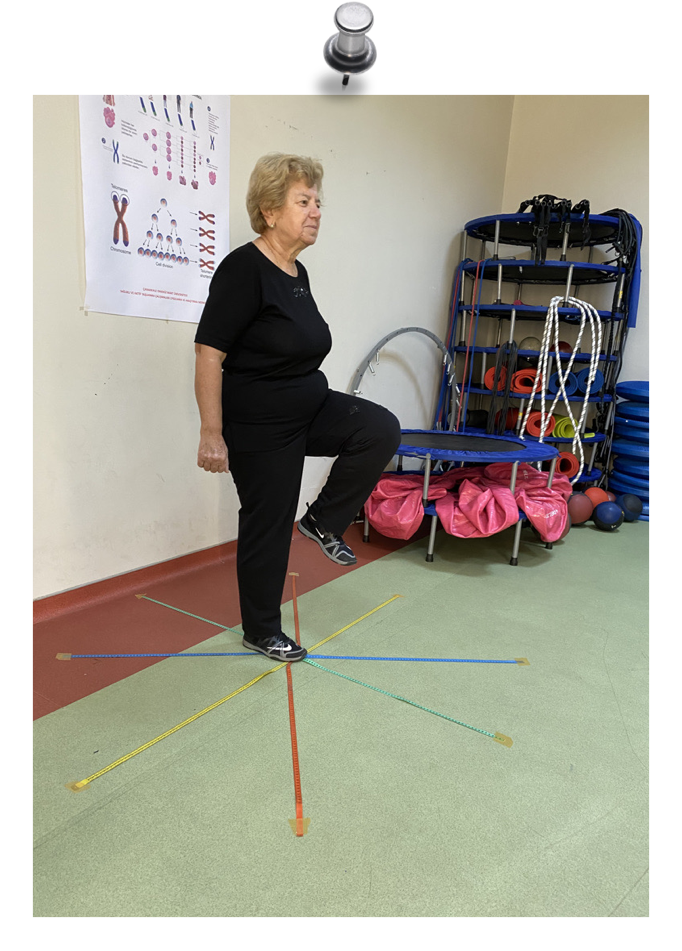 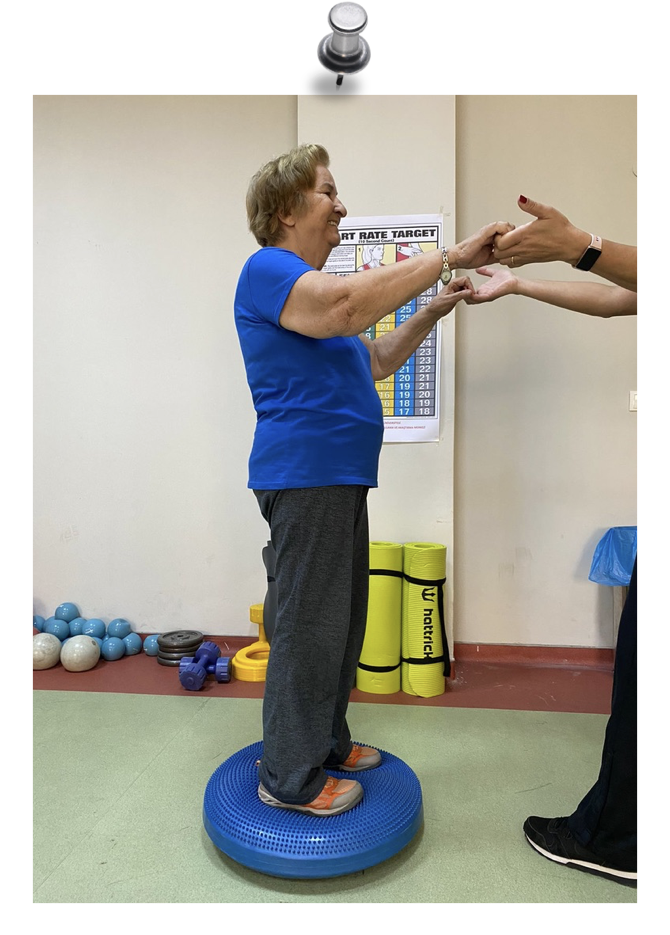 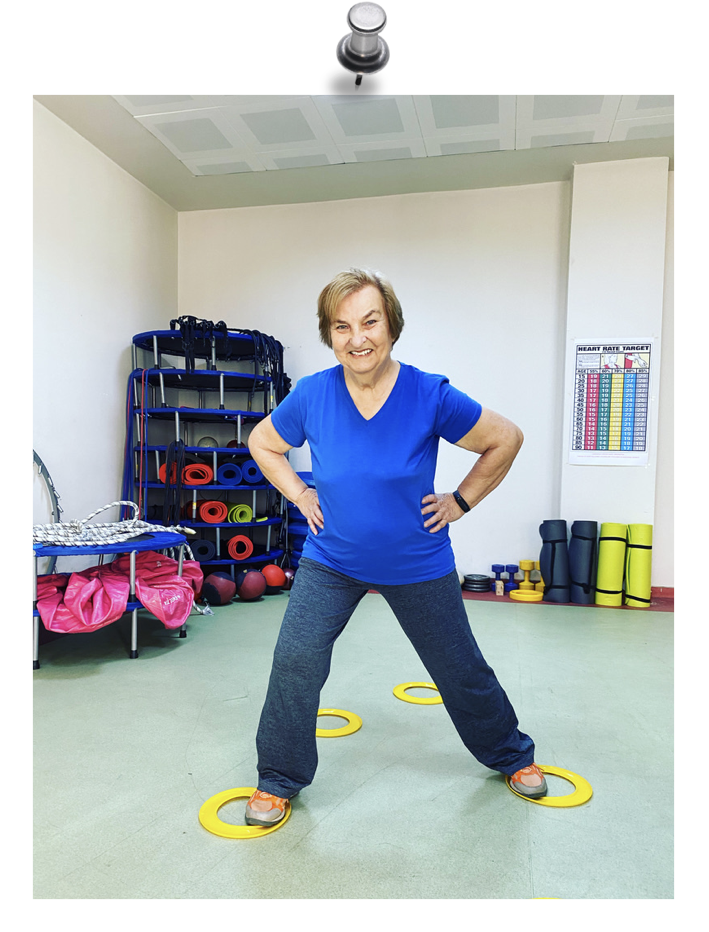 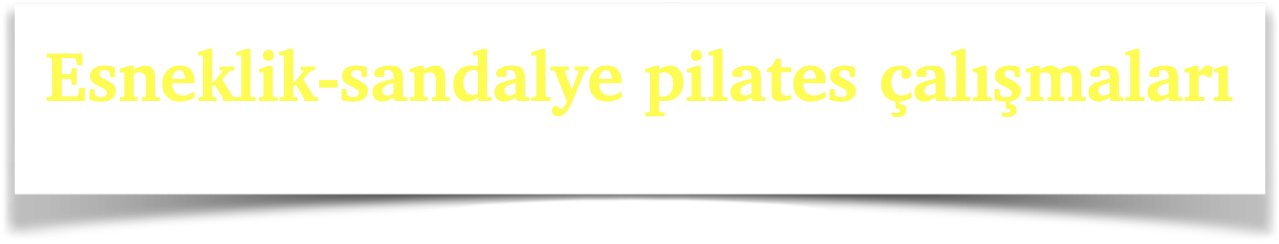 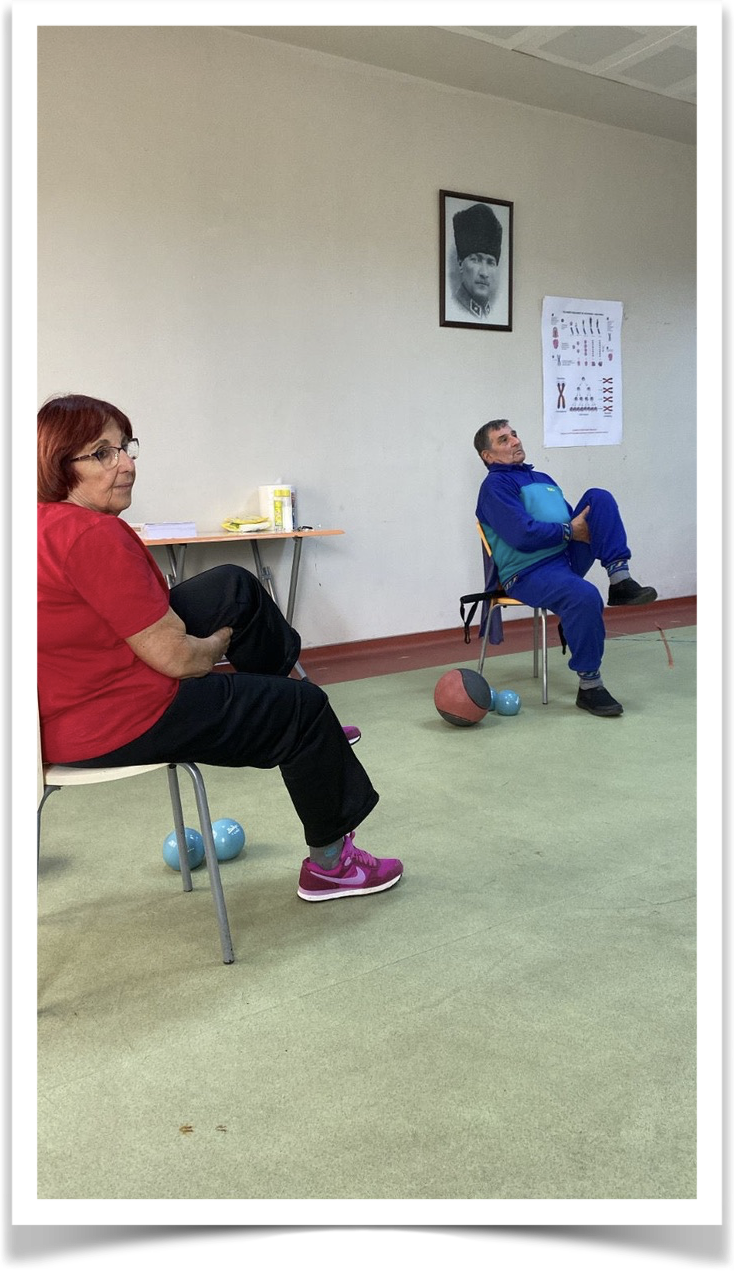 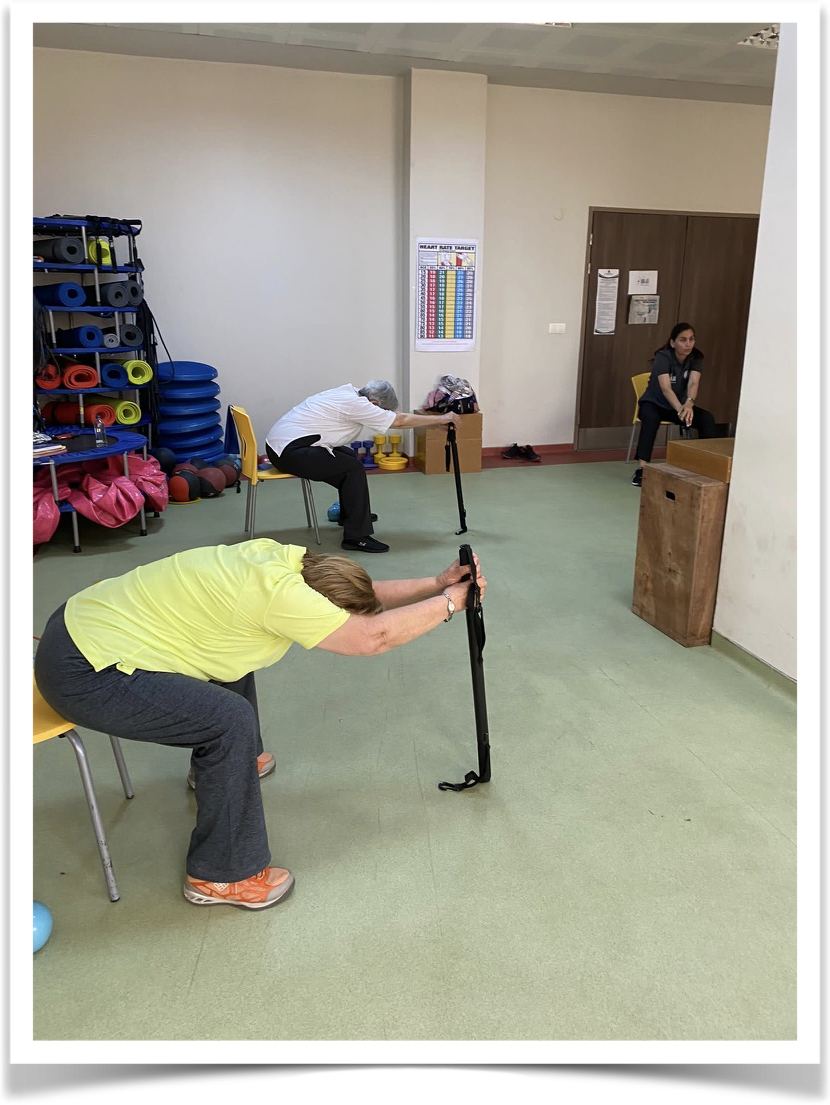 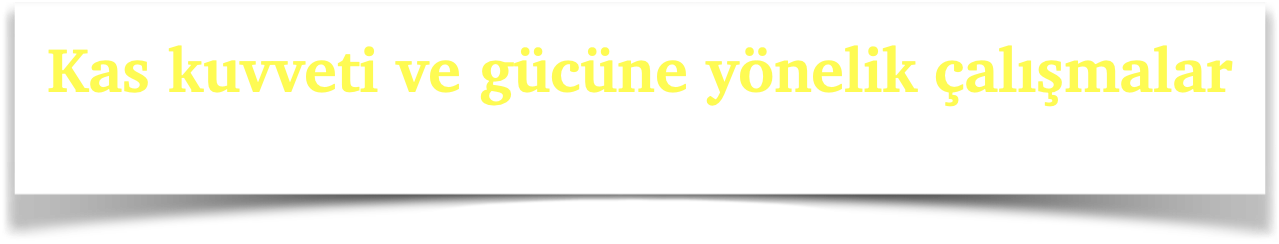 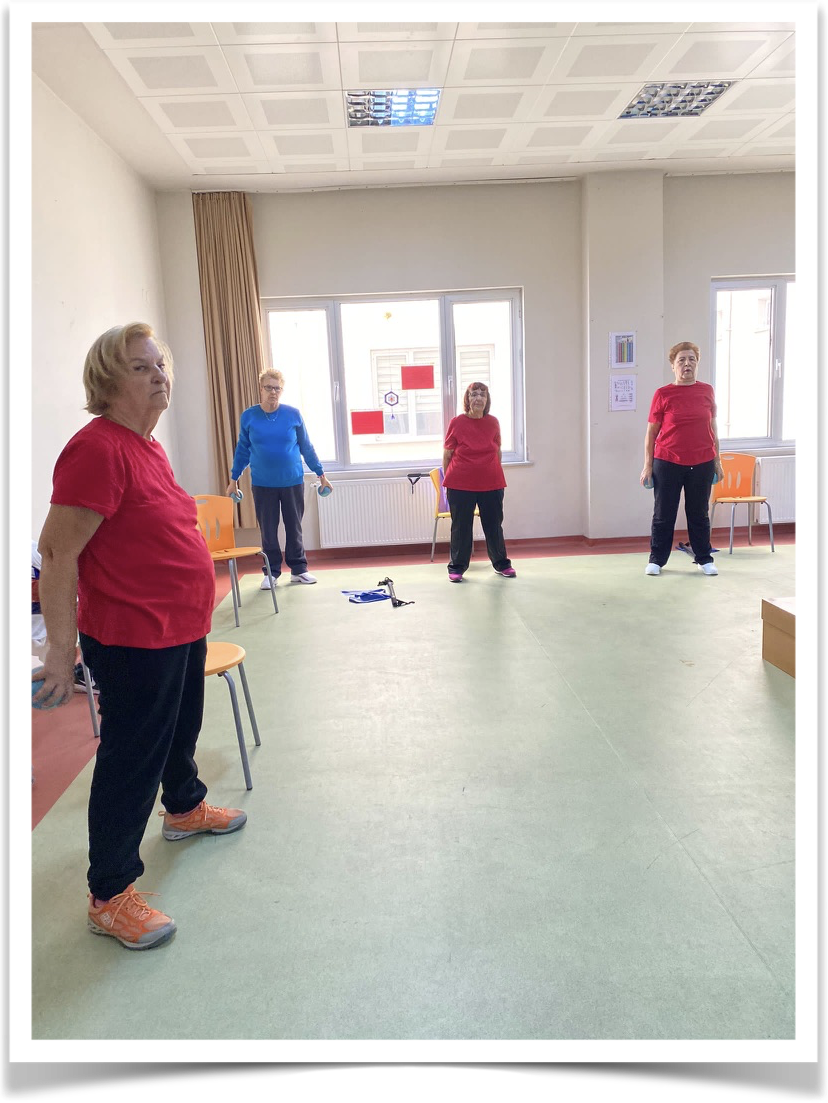 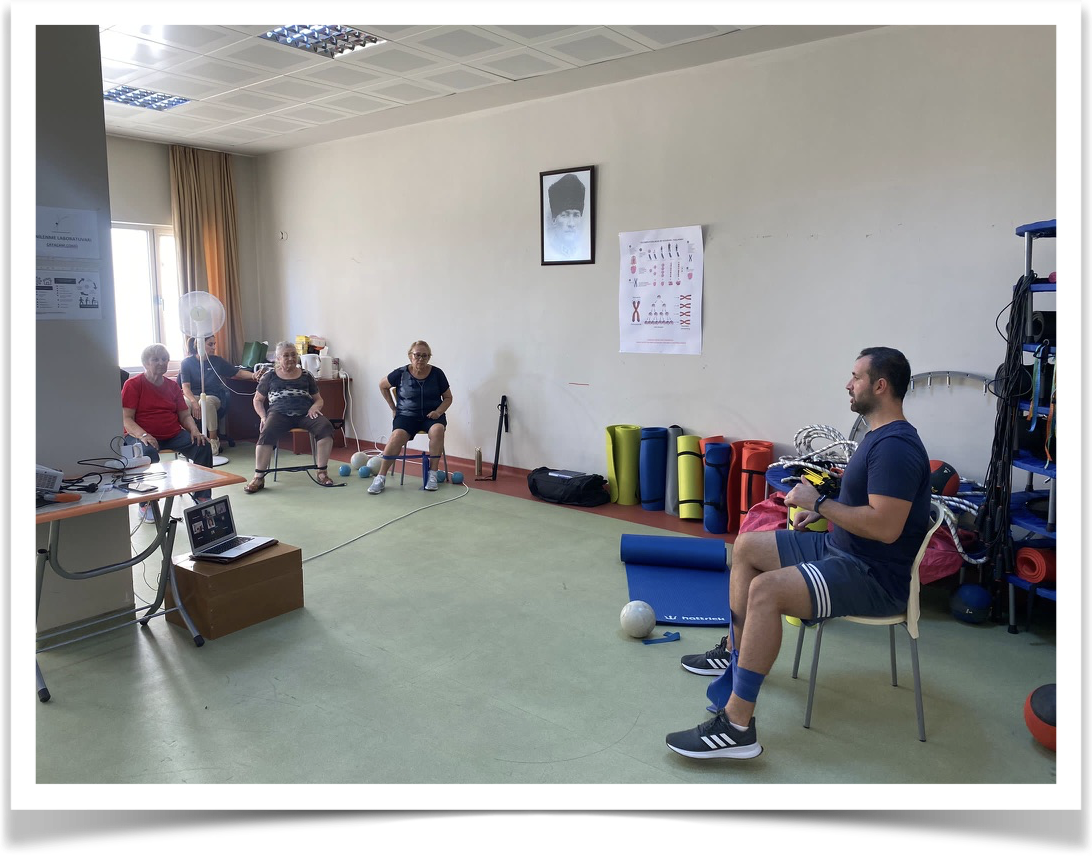 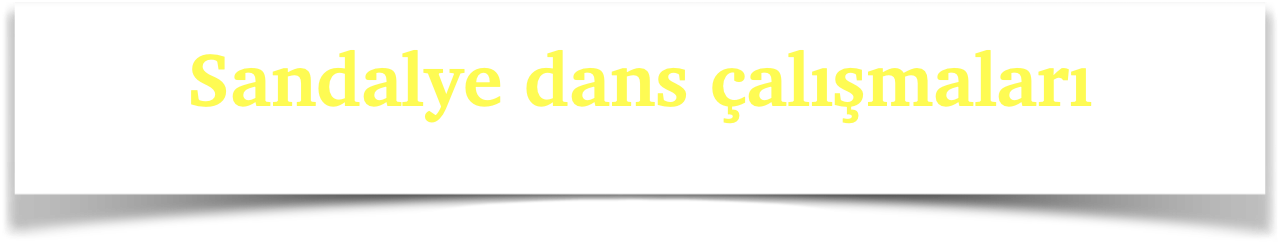 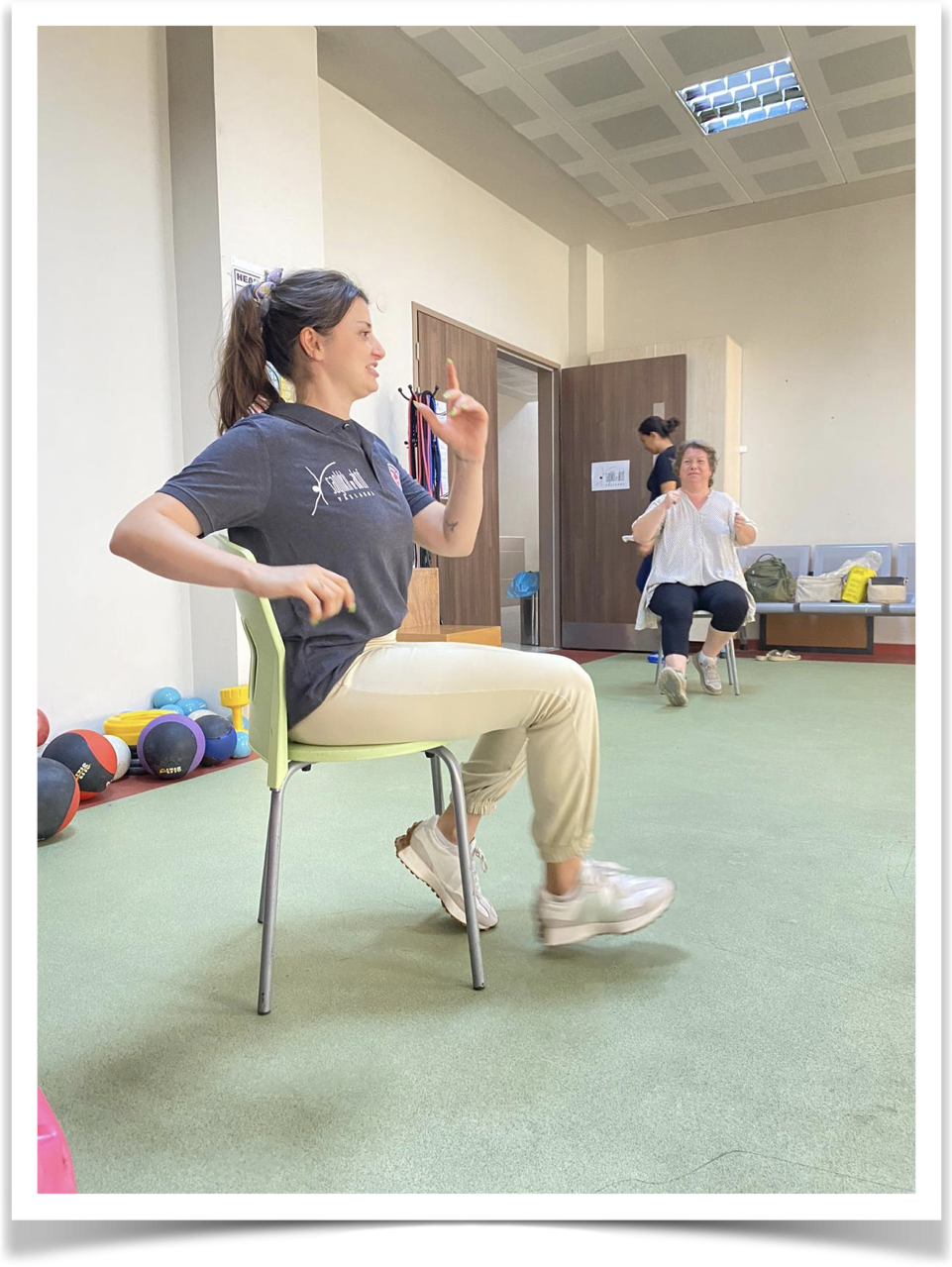 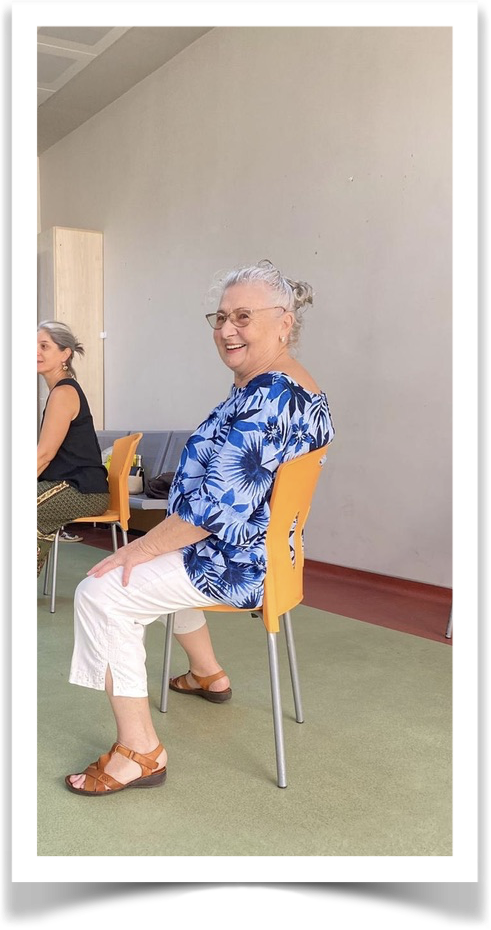 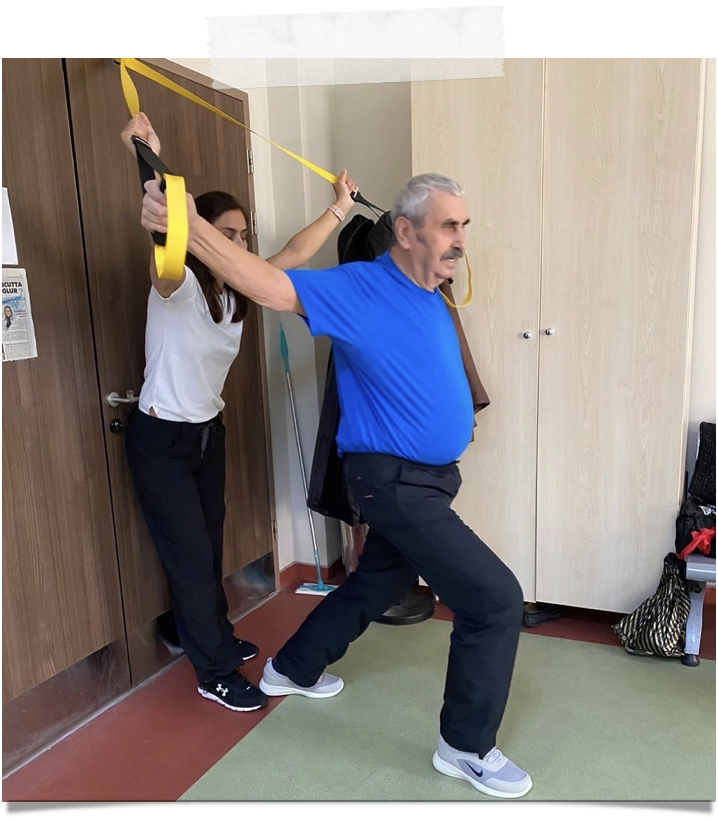 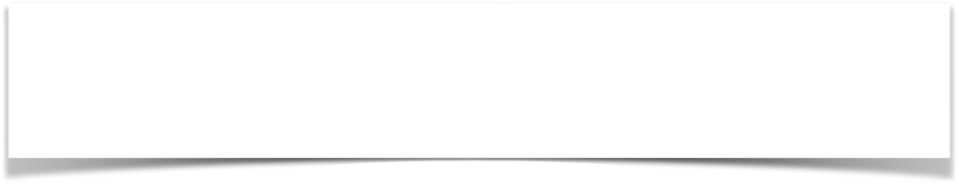 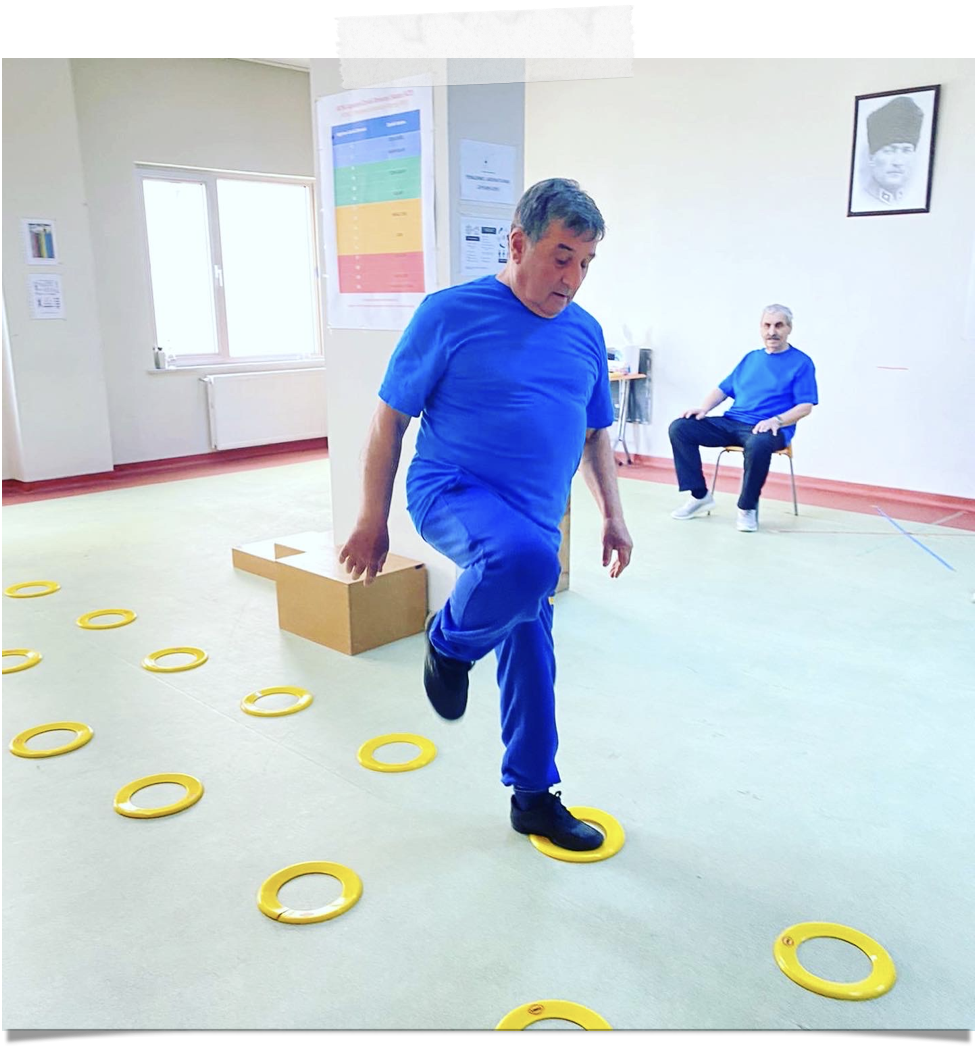 65+ Fitness Eğitmenliği Sertifika Programı 2021 (Gero PT) (tamamlandı)
65+ fitness Eğitmenliği Sertifika Programı 2023 (Tamamlandı)
Öğrencilerimiz için bir uygulama ortamı
G.ŞAHİN
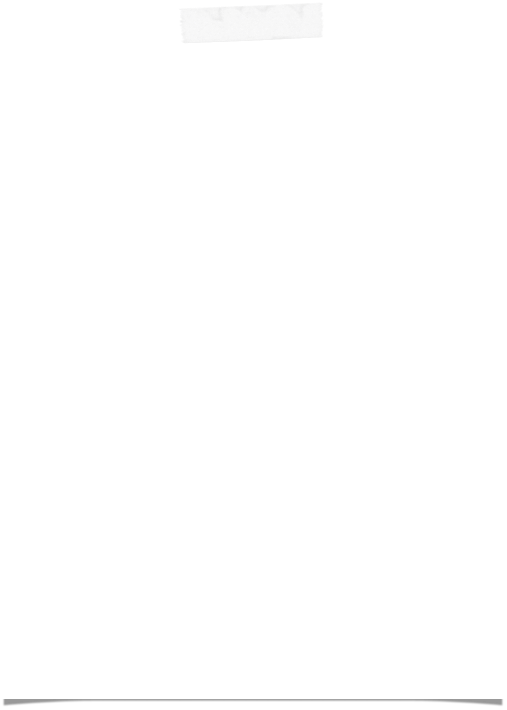 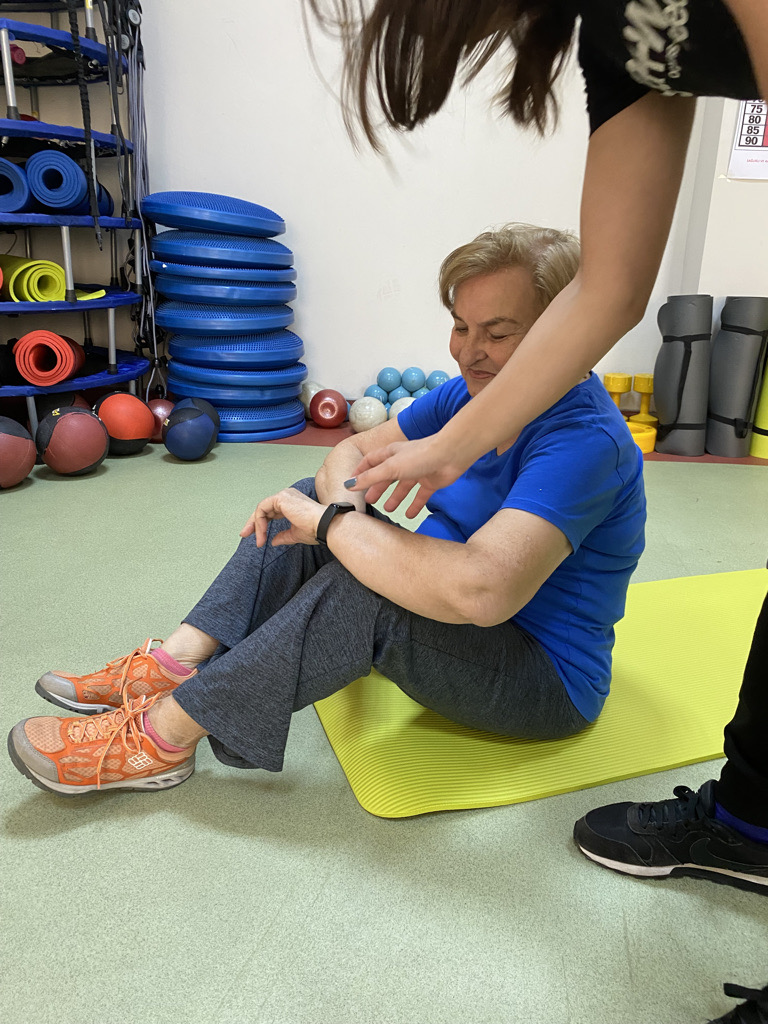 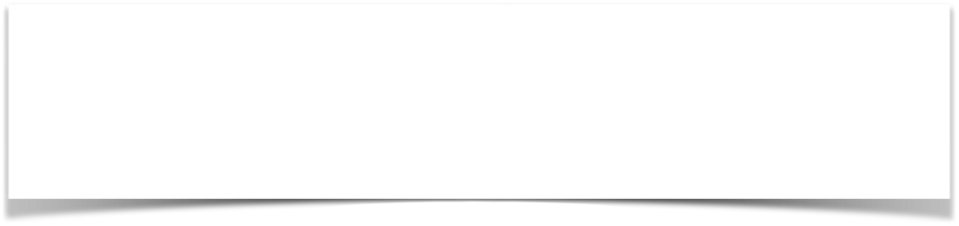 - 2020-2021 (Güz -Bahar)- 6 ay egzersiz programı- 2021-2022 (Güz -Bahar)- 6 ay egzersiz programı
- 2022-2023(Güz -Bahar)-  6 ay egzersiz programı
- 2023-2024 (Güz  Egzersiz programı tamamlandı-Yüksek lisans tez çalışması (tamamlandı)
-BAP projesi (devam ediyor)Diğer etkinlikler için  https://cayacam.comu.edu.tr
G.ŞAHİN
Yönetim açısıdan işleyiş
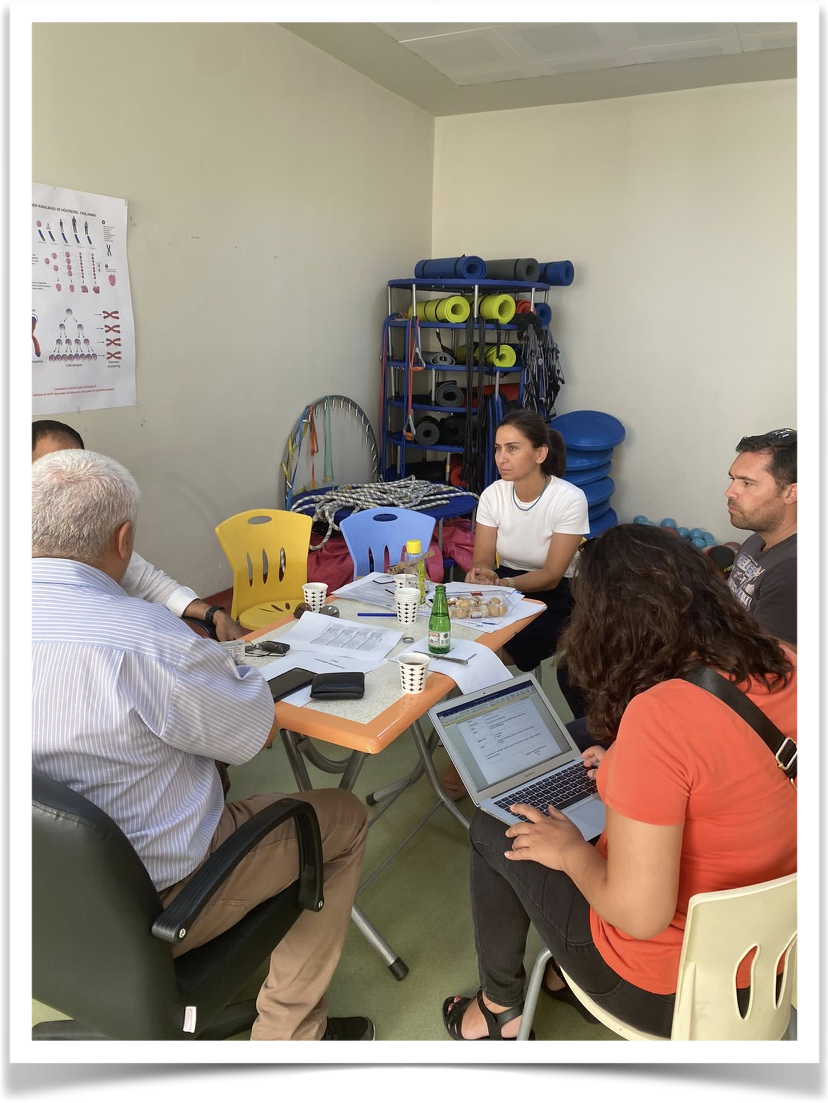 MüdürMüdür YardımcılarıKurullar-Merkez Yönetim Kurulu
-Danışma Danışma Kurulu
Yönetim açısıdan işleyiş
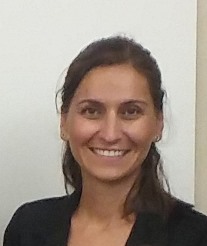 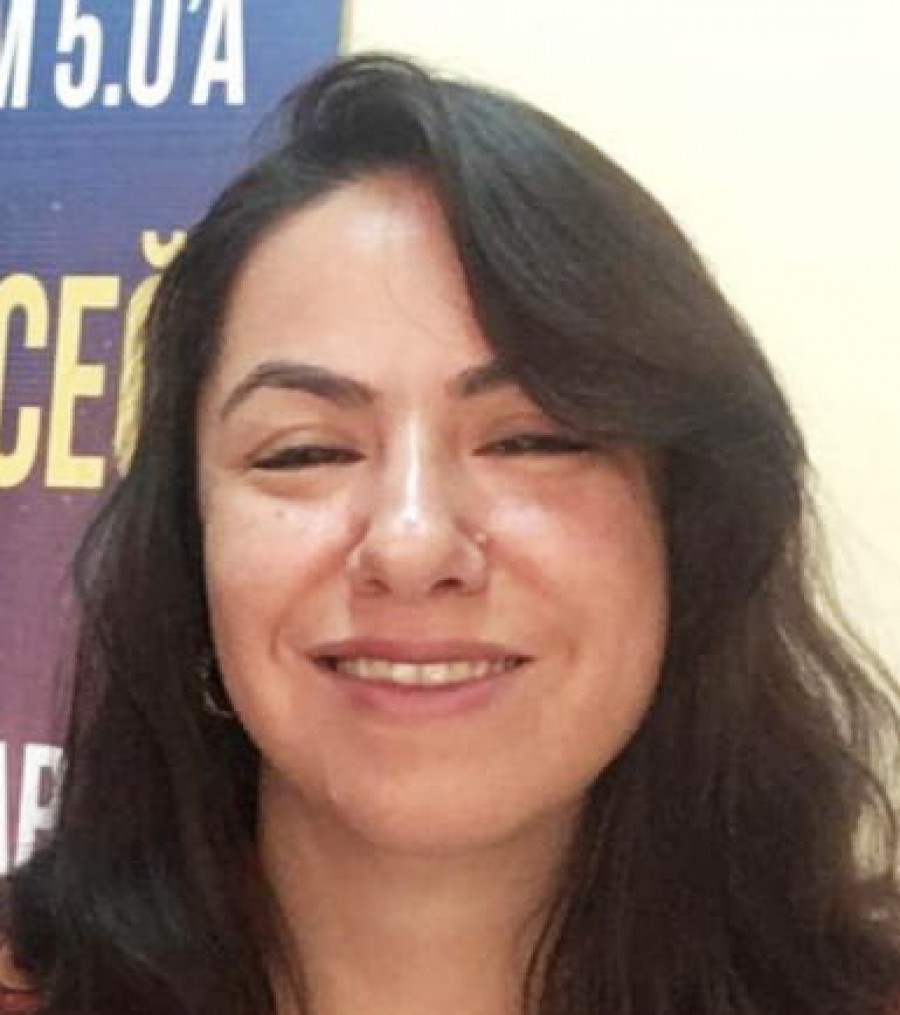 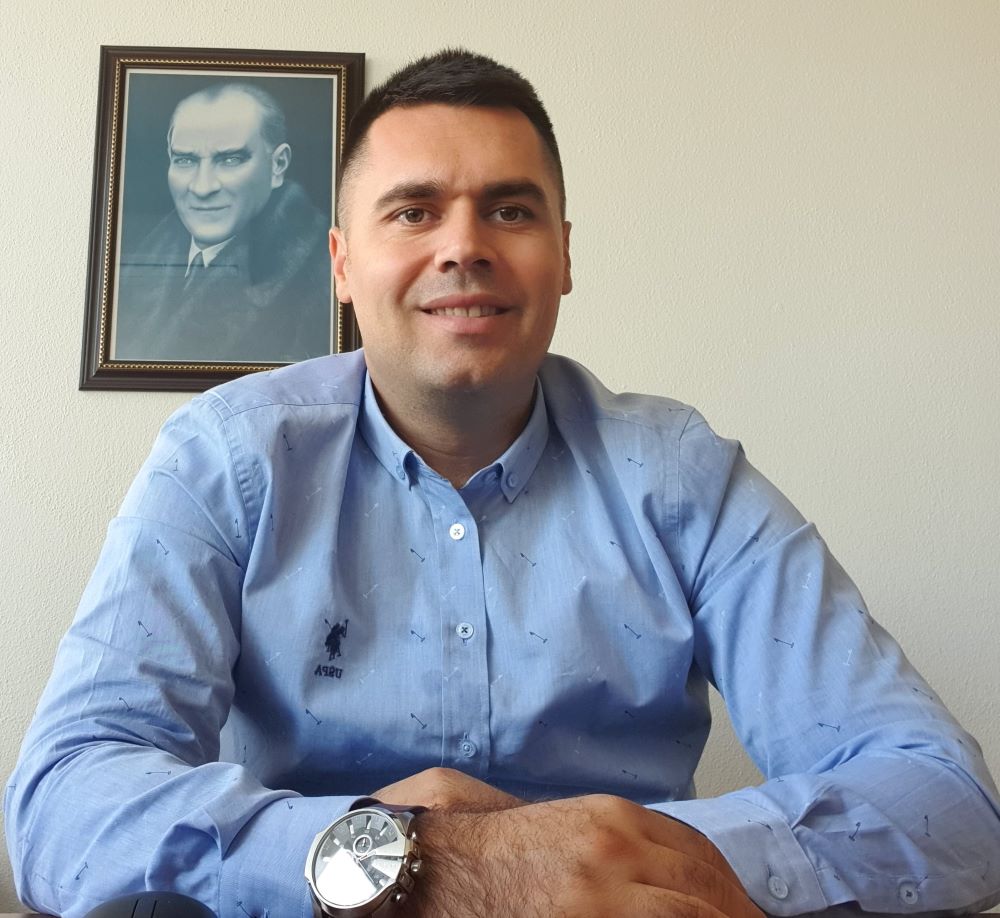 Doç.Dr.Gülşah ŞAHİN
Müdür
  
Doç.Dr.Canan Öykü DÖNMEZ KARA
Müdür Yardımcısı
  
Dr.Öğr.Üyesi Ali COŞKUN
Müdür Yardımcısı
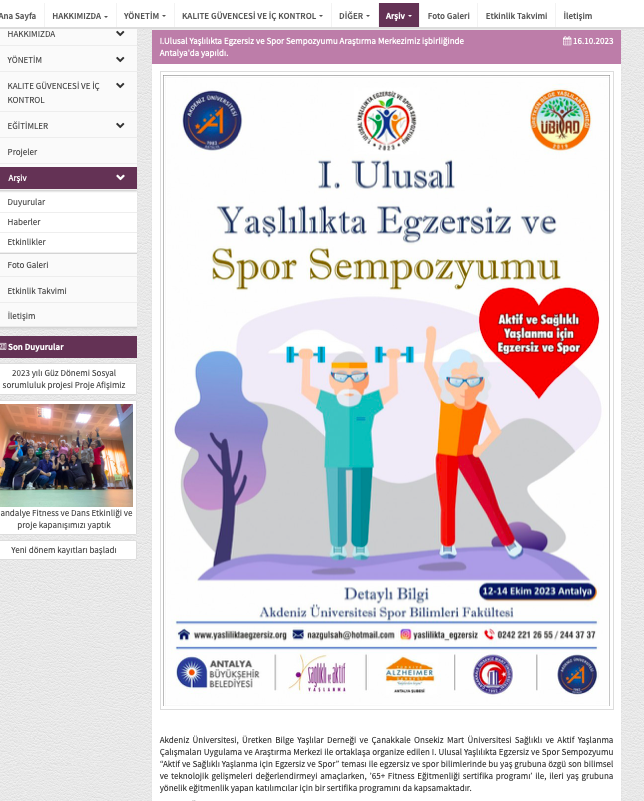 2023 YILI
FAALİYETLER
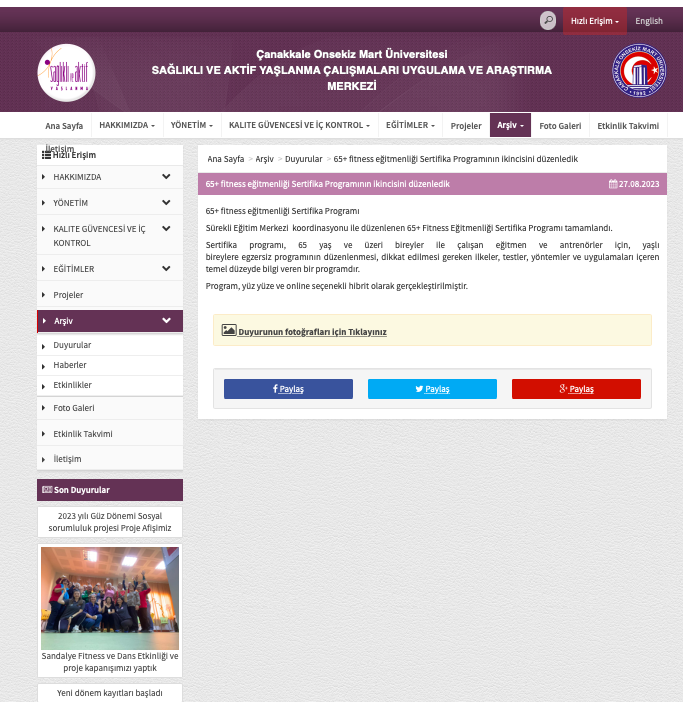 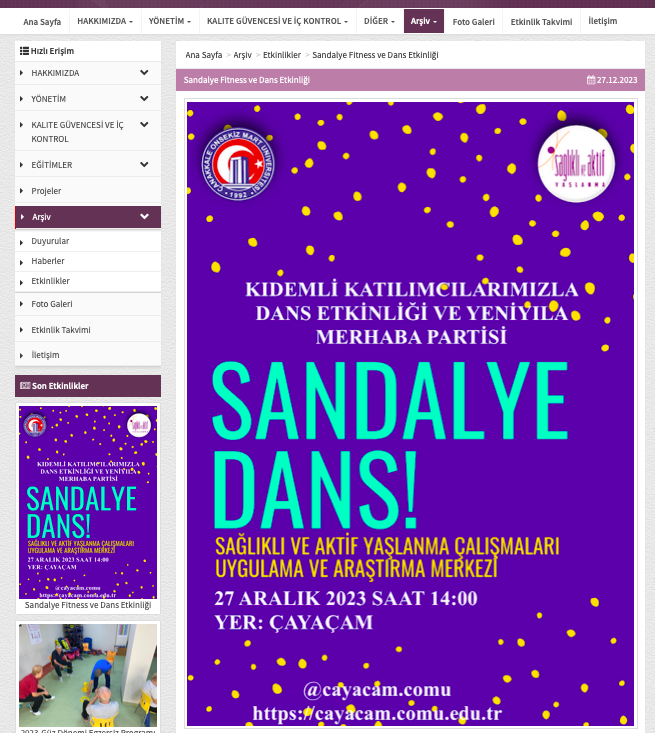 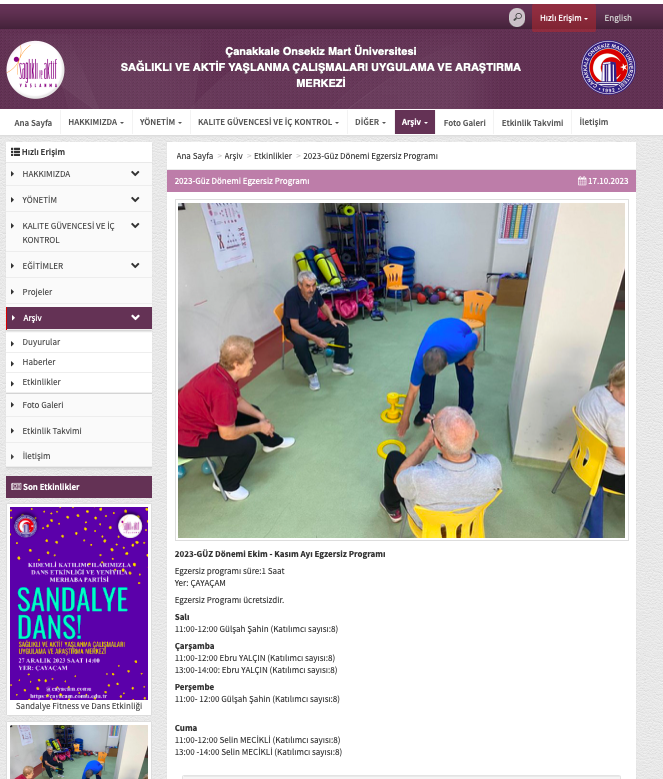 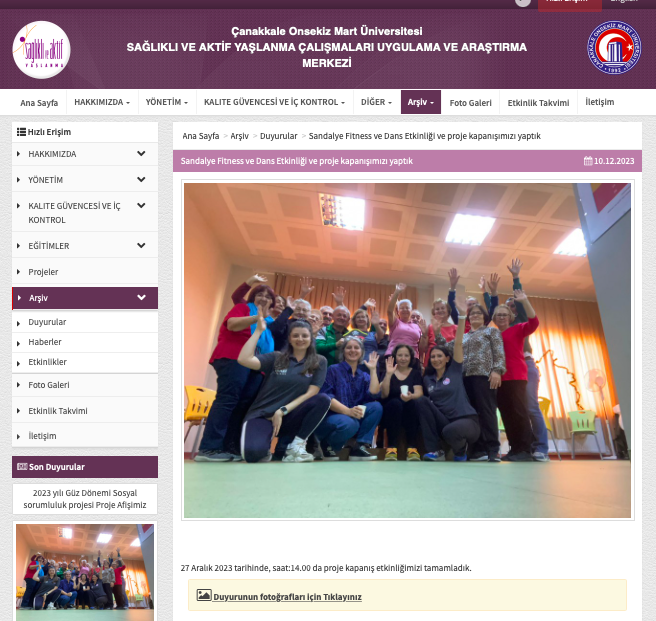 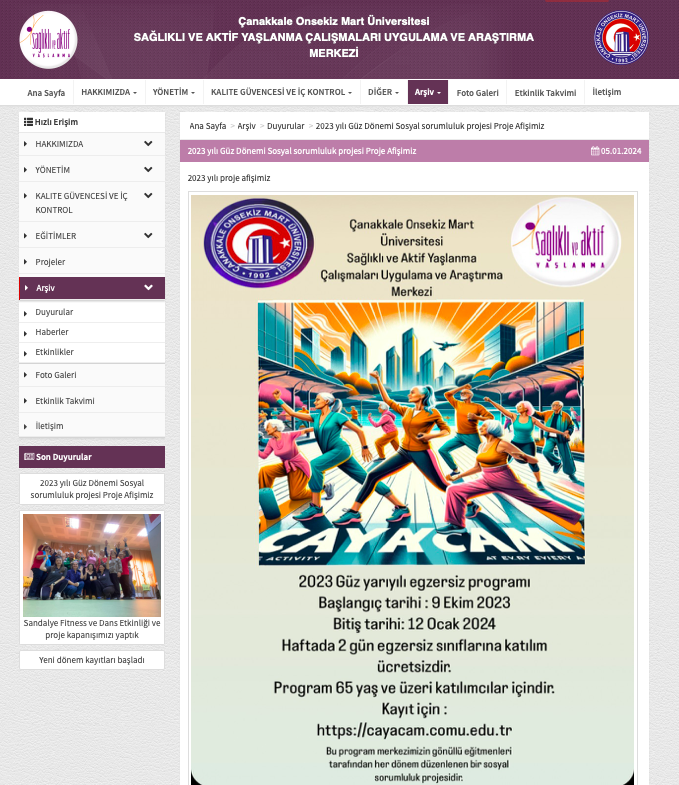 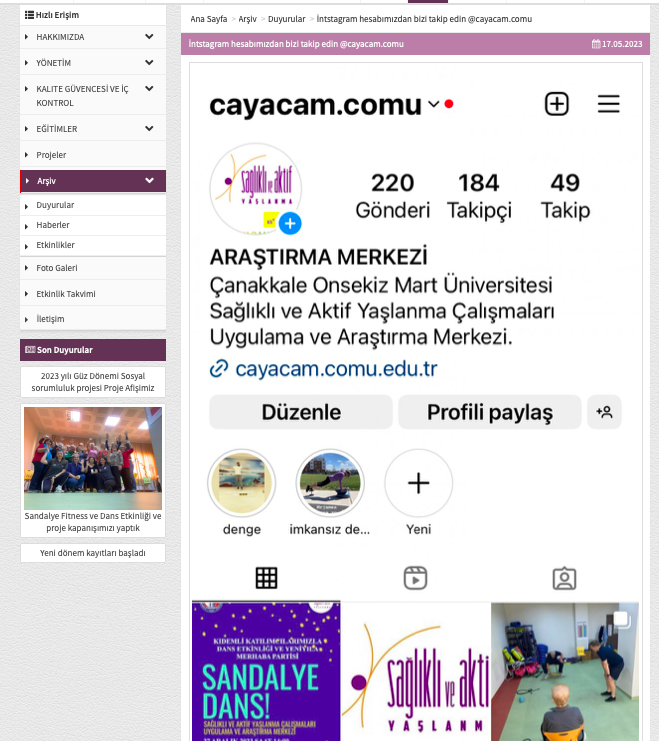 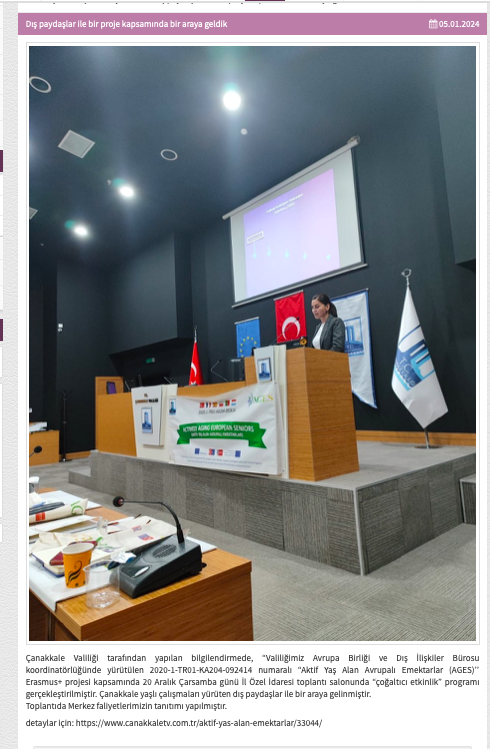 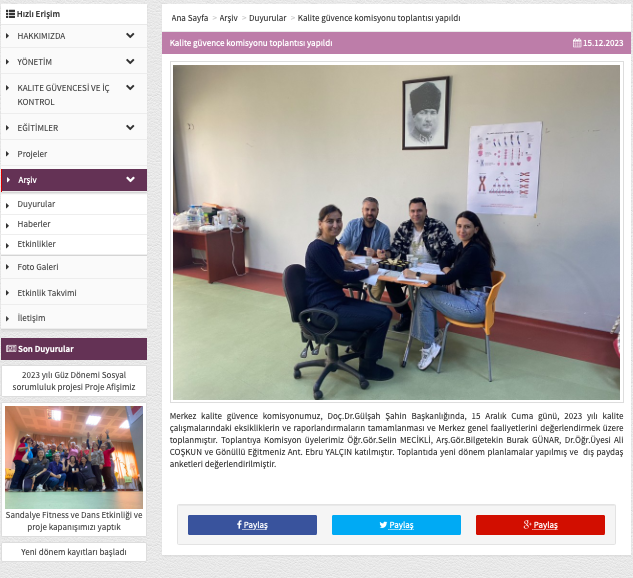 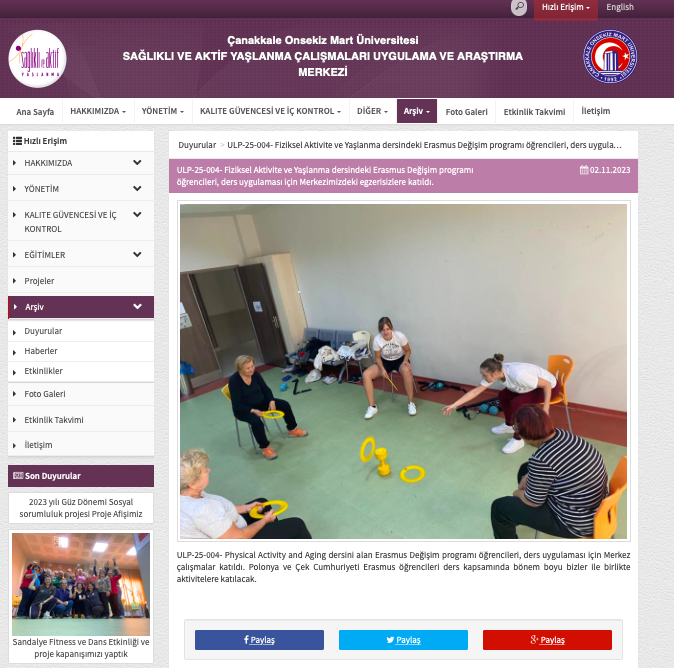 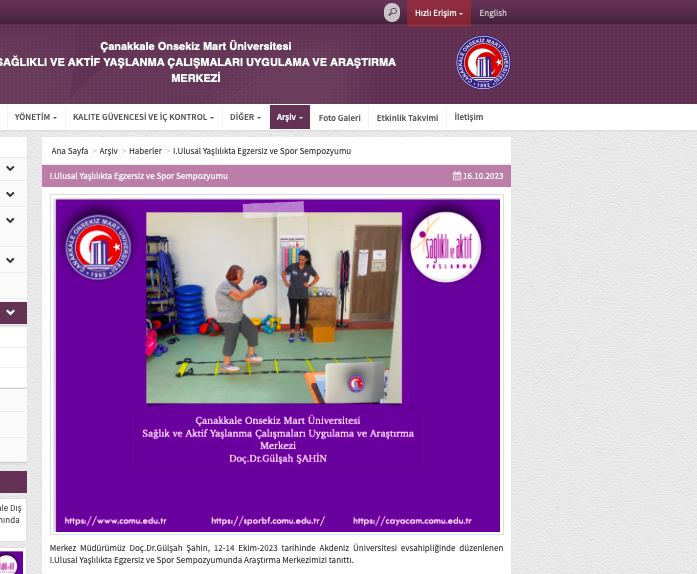